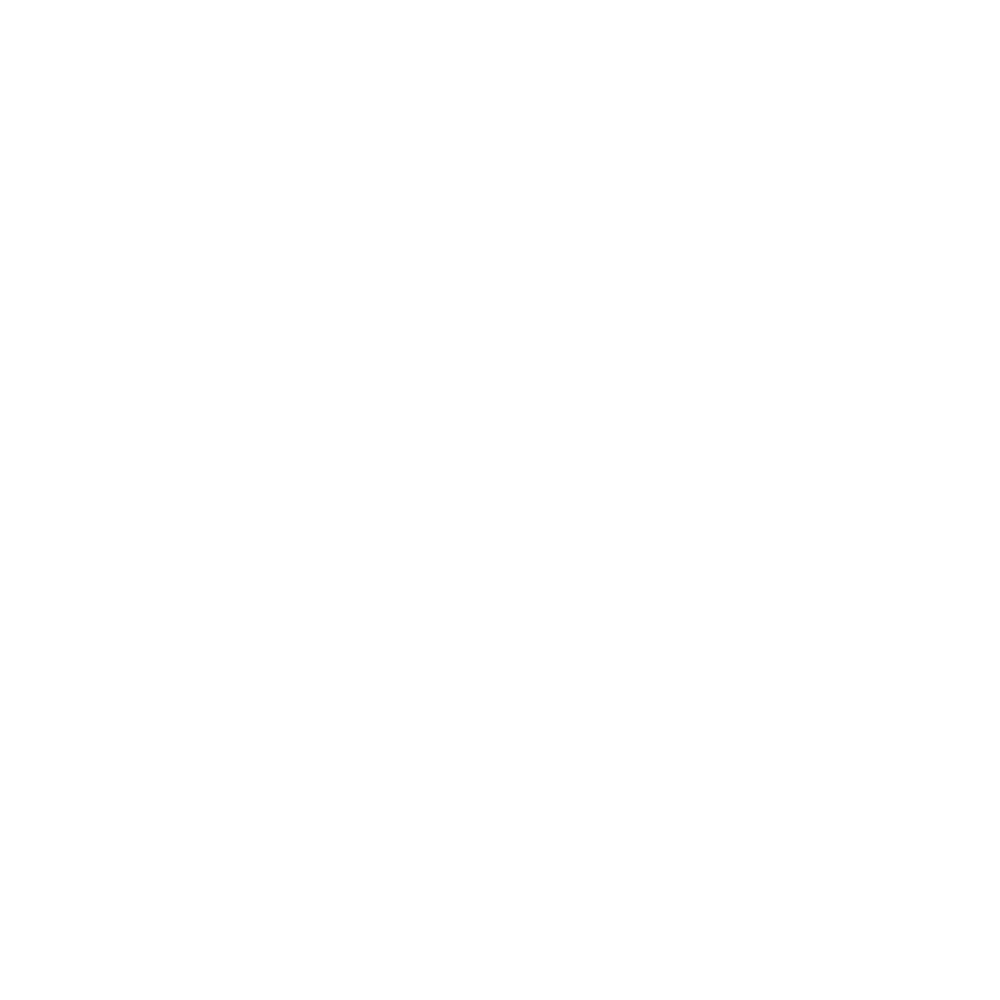 AGRA Tanzania Operational Plan
Revised, June 2019
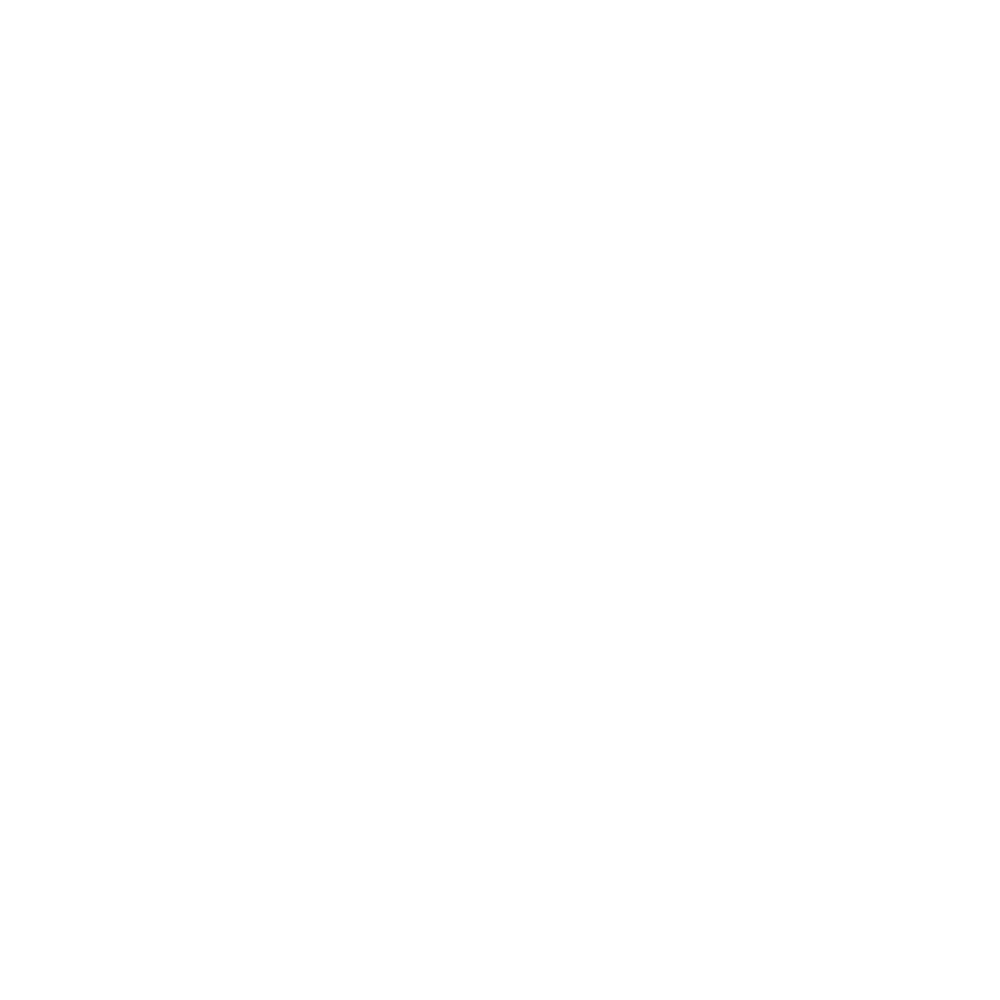 Table of contents
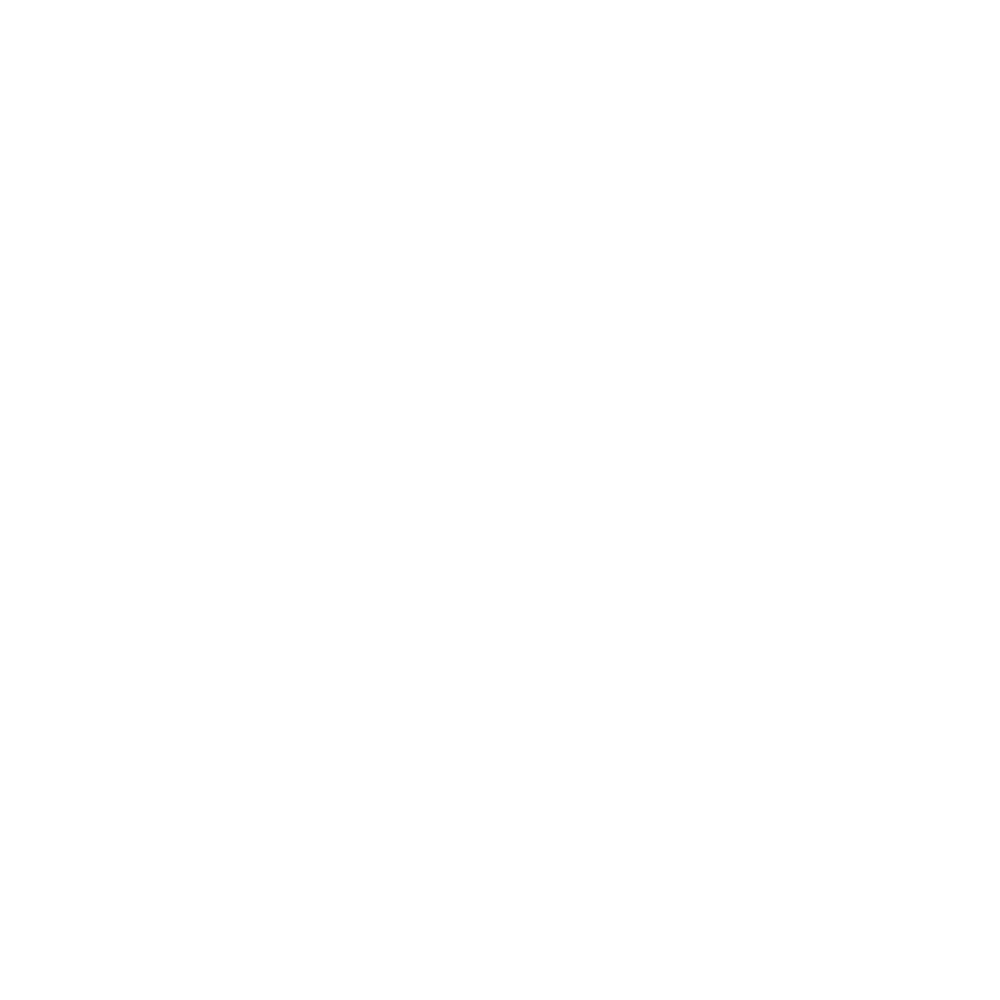 ACRONYMS
Executive Summary
Executive Summary
Agriculture is undoubtedly the largest and most important sector of the Tanzanian economy, with the country benefitting from a diverse production base that includes livestock, staple food crops and a variety of cash crops. Macroeconomic performance including GDP growth at an average rate of 6.9 percent for the last three years (2016-2018), growth of agriculture sector at an average rate of 5.3 percent, containing inflation rate at a single digit at an average of 4.7 percent for the period, stability of the shilling against other currencies and  reduction of poverty incidence from 28.2 percent to 26.4%. Food related imports are estimated to be about $818 million.  Agriculture and related activities provide  employment to an estimated 67% of the population2.  
Tanzania's Agricultural sector is a sector of contrasts; despite having a relatively rich base of land and water resources and a favorable climate in many areas for the majority of years, it is hampered by low productivity and persistent poverty. Crop diversity is high, but the majority of households engaged in the sector grow a limited number of food crops for subsistence, and despite the resource endowments these households are vulnerable to food security and economic shocks3.
The Agriculture sector in Tanzania, like her EA counterparts, faces many challenges. There is limited access to input/fertilizer with average fertilizer usage at  8-9 kg/ha of fertilizer compared to 16kg/ha used in SADC countries. About 4.7 M ha or 14% of the total crop land (32.7 M ha) in Tanzania are affected by soil acidity (pH<5.65). The area affected and the impact on agriculture in Tanzania is large and its economic impact significant with an estimated $470 Million in annual losses due to yield impediment on major cropped areas.  
Only about 20% of smallholders use improved seeds, the cost of finance is high (18% - 24%) with <10% of commercial lending to Agriculture. There is inadequate delivery of extension services due to limited resources, input distribution systems operate at sub-optimal level and the costs of farm inputs are generally high. The  quality of rural infrastructure  (e.g. irrigation, rural roads, storage facilities, market infrastructure) remain low leading to high transaction costs and post-harvest losses  estimated to be 25%-35%. Other challenges in the sector include low levels of mechanization that limits production capacity; for instance, 64% of smallholder farmers cultivate using the hand hoe, 24% by draught animal power and only 12% by tractors. 
Areas of improvement at national level include (1) sector coordination and evidence-based planning, (2) access to major grain markets and reduction of post-harvest losses, (3) coordinated supply chains to match demand and supply of grains and legumes, and (4) development of input systems in some agro-ecological zones. Other underlying challenges include implementation capacity gaps, resource constraints to fund the interventions and under-developed sector coordination. System level underlying challenges include limited access to fertilizers of appropriate blends as well as other technologies, limited access to credit and an ineffectual extension services network that results in poor adoption rates for fertilizer, seeds of improved crop varieties and other new productivity enhancing technologies.
Sources: 1. https://datacatalog.worldbank.org |  2. Tanzania 2019/20 Budget Speech. 3.http://www.tzdpg.or.tz/fileadmin/documents/external/national_development_frameworks/ASDP2_Final_Document_20_May._2016__after_edit__1_.pdf  | 4 Agriculture Climate Resilience Plan 2014-2019
Executive Summary
There are also policy gaps that hinder transformation of the sector. The government needs support towards ASDPII implementation at the Local Government Authority (LGA) Level, Improvement in the CAADP country process with the focus of improving Tanzania’s performance in the biennial review process, and strengthening policy analysis and reforms for an enhanced enabling policy environment.
AGRA’s 2017 – 2021 strategy seeks to catalyze and sustain an inclusive agriculture transformation in 11 priority countries including Tanzania. Our theory of change is that unlocking sustainable transformation will required a combination of {i} Policy and State Capability: working with government to strengthen execution capacity while enhancing the transparency, accountability systems and policy environment for increased public and private sector investment in agriculture; {ii} Systems Development: investments to build downstream delivery systems closer to smallholder farmers while providing support to local private sector to scale technologies and services which deliver better productivity and incomes; and Partnerships: investments to facilitate the alignment between government priorities and private sector interests; improving integration and coordination which lead to investments beneficial to smallholder farmers
In Tanzania, AGRA’s focus will be on:
Support government in the implementation of the ASDPII at the LGA level focusing on activities that strengthen planning and implementation of the DADPs and crowding-in investments. Development of flagship programme to catalyze the implementation of ASDPII will also be an important areas of focus. In Policy, AGRA will focus on micro-reforms of problem policies and regulations, political economy assessments, with a focus on trade, the seed sector and fiscal policies touching on agribusinesses. AGRA will also support government in the review of Agriculture Policy 2013.
Successful implementation of the consortia program. Embedded and complementing consortia program are the YieldWise project and inclusive finance. Specific activities will focus on the roll out of VBA operations, mechanization, equipment finance model, Competitive African Rice Initiative (CARI) for EAC countries, input authentication operationalization, input-output structuring and systems development and agro dealer development for efficient and robust down-stream delivery of inputs
Build partnerships that will help bring to scale innovations and products developed and tested at the consortia program and other AGRA investments. Specific partnerships Mechanization options, potato partnership, cassava commercialization, expanding maize markets and  CARI-EA
AGRA has prioritized three regions with the highest potential for impact: Western, Southern and Northern Highlands targeting three primary crops (maize, rice and beans) and two secondary crops (cassava and potatoes). By executing this strategy, an inclusive agricultural transformation will be catalyzed and sustained resulting in increased income, food security and nutrition for at least 627,000 smallholder households directly and a further 2.5 million indirectly.
AGRA’s Current Tanzania Portfolio Summary (2017 - 2019)
Policy and State Capability
Farmer and Systems
Strategic Partnerships
Ihemi (Iringa and Njombe regions) Targeting 100K SHFs
SHFs inclusive productivity & market access for maize, beans and & soybeans value chains

SUKA (Rukwa and Katavi regions) Targeting 120K SHFs
SHFs inclusive productivity & market access for maize, Rice and beans value chains

Kagera region; Targeting 220K SHFs
SHFs inclusive productivity & market access for maize, Cassava and beans value chains

Kigoma region; Targeting 170K SHFs
SHs inclusive productivity & market access for maize, Cassava and beans value chains

Seed; Targeting smallholder farmers engaged by AGRA under our PIATA program in Tanzania

Agro-dealers Dev; Targeting 590K farmers under consortium intervention

YWS is a specialist intervention in the postharvest and loss reduction for the entire set of smallholder farmers engaged by AGRA under our PIATA program in Tanzania.

Inclusive Finance; Financial inclusion for SHFs engaged by AGRA under our PIATA program in Tanzania and SME Financing through revolving funds and blended finance.
Supported; Successful roll out of ASDP II socialization among the LGAs
Supported; MoA and ESRF to develop a project to strengthen export trade and food security. 
Obtained; Minister’s approval of the Contract Farming Bill 
Supported; MoA to successful develop and execute a communication strategy during ASDP II launch
Collaborated; with PO-RALG to develop a project to strengthen coordination of ASDPII implementation at the LGA level
Supported; MoA’s stakeholders meetings for mechanization and contract farming bills
Currently; Supporting ASLMs to develop agro-industrialization flagship program
Currently; Supporting MoA to review the relevance and updates to the agric policy of 2013, ultimately leading to the Agric Act.
Supported; Execution of Lake Tanganganyika Business Summit, meant to improve cross-border food trade across the Great Lakes regions
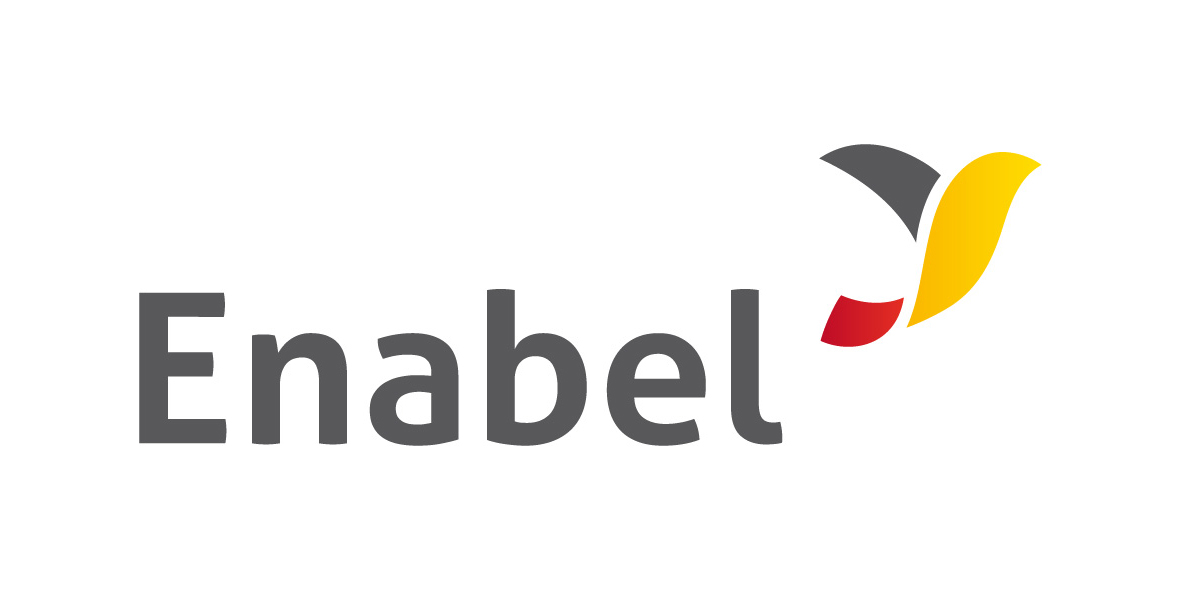 Coordinating with Enabel in Western Tanzania for input-output marketing systems in beans and cassava value chains
Provide matching grants to SMEs along the rice value chain in order to increase their competitiveness of locally available rice within EA region
CARI-EA
Expanding Maize Markets Through Agro processing
(EMMA)
Partnering with a wide range of large companies and SMEs for expanding maize markets options through transitional markets which goes along with complementary inputs like soybeans
Northern Tanzania Potato Systems Improvements (NTPSI)
Partnering with a wide range of large companies and SMEs for extending improved potato production and marketing technologies to farmers and SMEs in Northern Tanzania
Mobilize multiple stakeholders along the maize value chain to increase production and structured trade. This is complementing the YWS initiative geared to reduction  of PHLs
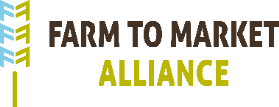 AGRA’s Strategy continues to build on past work done in Tanzania to drive for scale and sustainability
In the first ten years (2006 – 2016), AGRA’s work in Tanzania was in the following programs: Seed systems, Soil Health, Policy, Market access and inclusive finance. Through these investments, AGRA made progress that we continue to build on in the new strategy:
11 PhDs funded in Plant Breeding, 3 PhDs funded in Agronomy, 16 MScs funded in crop science and 11 MScs funded in soil science
15 seed companies supported, 35,046 MT of seed produced, and 762,761 MT inorganic fertilizer sold by agro dealers
AGRA supported training of 6,748 agro-dealers; distances the farmer has to travel to access inputs has reduced from above 20 km to less than 10 km
227,752 farmers using ISFM technologies and 149,895 ha cropped with ISFM technologies
Innovative finance
AGRA/Kilimo Trust/Stabic Tanzania Lending Scheme worth US$2.5 million that leveraged US$25 million benefiting 52,465 smallholder farmers and 20 agribusinesses.
AGRA/FSDT/NMB Bank Lending Scheme worth US$2.1 million that leveraged US$10 million benefiting 1,055 agro-dealers.
ARI-Uyole ISFM project Revolving Fund worth USD50,000 that leveraged US$100,000 benefiting 2,000 farmers
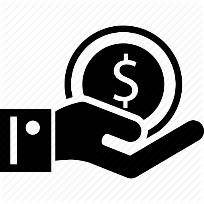 Supported various evidence generation and advocacy for various agribusiness related reforms which creates conducive environment for the private sector investments and full participation in the agric value chain
AGRA Strategy Overview
AGRA’s Vision and Headline Goals 2017 - 2021
AGRA’s vision
To catalyze and sustain inclusive agriculture transformation in Africa by increasing incomes and improving food security for 30 million smallholder households in Africa and to support countries on a pathway to attain and sustain an agriculture transformation.
AGRA’s headline goals
Increase the incomes and improve food security for 9 million farm households through the direct result of activities of AGRA, grantees, and partners to increase productivity and access to markets and finance
Contribute to increasing the incomes and improving food security of another 21 million farm households through support to strengthening capacities of governments and private sector and through the contributions of AGRA, grantees, and partners to policies, programs, and partnerships that increase productivity and access to markets and finance
Support 11 focus countries on a pathway to attain and sustain an agricultural transformation
AGRA’s 2017 – 2021 Strategy
AGRA’s strategy is to increase the incomes and improve food security for 9 million farm households directly and 21 million indirectly; and support 11 focus countries on a pathway to attain and sustain an agricultural transformation through its three areas of work: Policy and State Capability, Systems Development and Partnerships
Headlines goals and objectives
the incomes and food security for 9 M households reached directly and for 21 M  reached indirectly through AGRA activities; support 11 countries on a path to sustained agriculture transformation
Improved staple crop productivity
Expanded  access to markets
Better resilience
Improved government coordination and accountability capability
Theory of Action
Outcomes
Improved Input Markets
Increased tech  adoption
Reduced Post Harvest losses
Increased Employment
Increase Market access
Increase access to Finance + BDS
Reduced Volatility
Improve Institutional  capacity
Cross Cutting Outcomes
Enabling environment, Gender and Youth empowerment
Capacity development (SMEs, SHFs, Governments, Improved access to and update of financial services, Improved private sector investment in Agriculture.
Theory of Change
*Source: AGRA Strategy and Business Plan  2017- 2021
Summary of AGRA’s Strategic Approach
Objective
Building downstream delivery systems closer to smallholder farmers while providing support to local private sector to scale technologies and services which deliver better productivity and incomes
Activity focus areas
Seed systems
Soil health and Fertilizer systems
Input distribution systems
Extension systems
Market systems
Financial services
Cross cutting: Gender and ICT4Ag
Investment vehicles
Consortia grants, Staff time, Grants (standalone), TA, Consultancies, Convenings / Meetings
Objective
Facilitating the alignment between government priorities and private sector interests; improving integration and coordination which lead to investments beneficial to smallholder farmers
Activity focus areas
Mobilizing inclusive investments in Agriculture
Creating a private-sector led leadership agenda
Build partnerships with leading private sector champions to leverage entire ecosystem and build partnerships around knowledge and intelligence sharing
Investment vehicles
Staff time, Grants, TA, Consultancies, Convenings / Meetings, AGRF
Objective
Working with government to strengthen execution capacity while enhancing the transparency, accountability systems and policy environment for increased public and private sector investment in agriculture
Activity focus areas
Develop and operationalize national agriculture investments plans
Micro and macro policy and regulatory reform
Implementation of national sector strategies and investment plans
Intra and inter-ministerial coordination 
Mutual accountability mechanisms
Investment vehicles
Staff time, Grants, TA, Consultancies, Convenings / Meetings, AGRF
State Capability
Systems Development
Partnerships
Approach to scale and sustainability
Partnerships and private sector engagement
Active big plays and technologies, models etc. identification for development and scale
Overarching Principles
Tanzania Agricultural Context
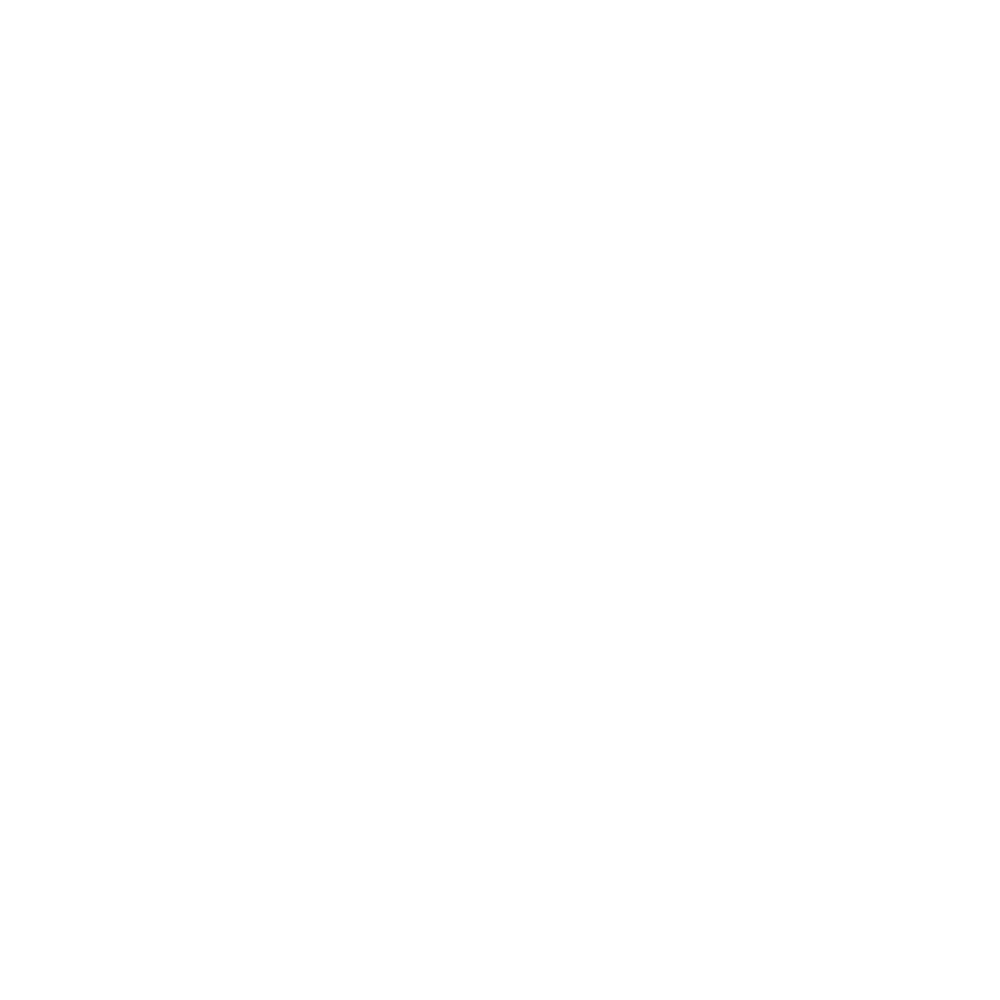 Tanzania’s Agricultural Agenda is Shaped by a Few Macroeconomic Trends and Contextual Factors (1/3)
1. Agriculture and the Economy
Tanzania registered an average economic growth of 7% in the past decade, which was well above the 6% average for Sub-Saharan Africa (SSA) and East African Community (EAC) members and the global average of 4%3. The Agricultural sector also grew at an average of 2.9% per year over the same period implying that the performance of the agricultural sector may have a relation with overall economic performance1.
Agriculture accounts for 26.7% of Tanzania's GDP and provides employment for majority of the nation’s population. Opportunities exist for agriculture businesses across domestic, regional and international markets, for both traditional and new products. However, productivity is low with modest progress over the past two decades. It is dominated by smallholder farmers dependent on rain-fed production, limited use of improved seeds and fertilizers, and the low share of cultivated over arable land3.
The country population is growing at an average rate of 3.1% per annum. This implies a growth in human labour force, but also increased food demand1 . Over 67% of the population lives in rural areas and mostly depend on agriculture for livelihoods. The national poverty headcount stands at 28% with the situation even worse in rural areas at 33%1
The country is a net food exporter with food imports constituting 9% of  merchandised imports and food exports about 55% of merchandised  exports2
Tobacco, cashew nuts, and coffee among top agricultural based foreign exchange earners - exports total earning estimated to be $1,579 million, while palm oil, wheat, and sugar are the main imports -  estimated cost of food imports about $818 million as per 2016 figures2
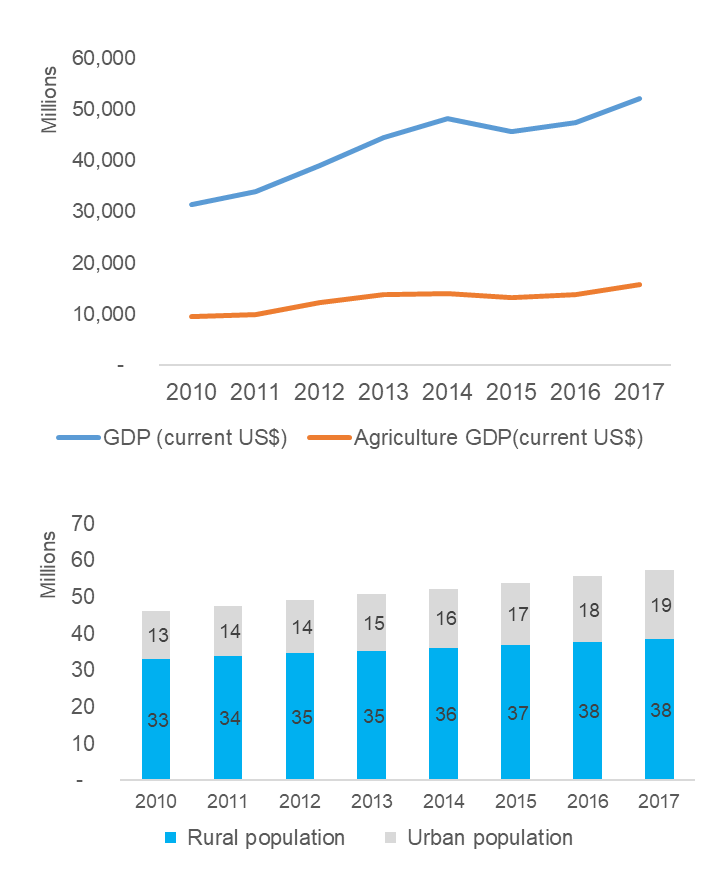 3.1%
2.9%
Sources: 1. https://datacatalog.worldbank.org |  2. www.fao.org/faostat |  3. http://www.fao.org/tanzania/fao-in-tanzania/tanzania-at-a-glance/en/
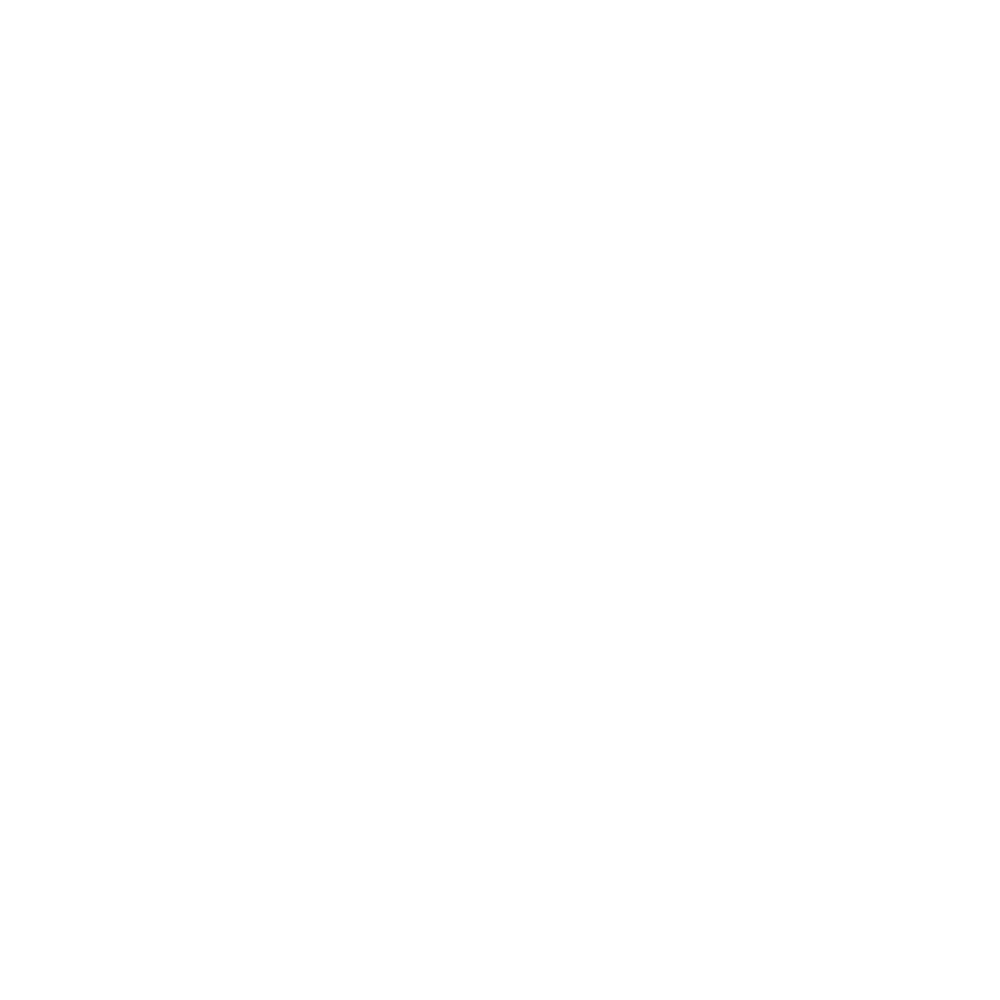 Tanzania’s Agricultural Agenda is Shaped by a Few Macroeconomic Trends and Contextual Factors (1/3)
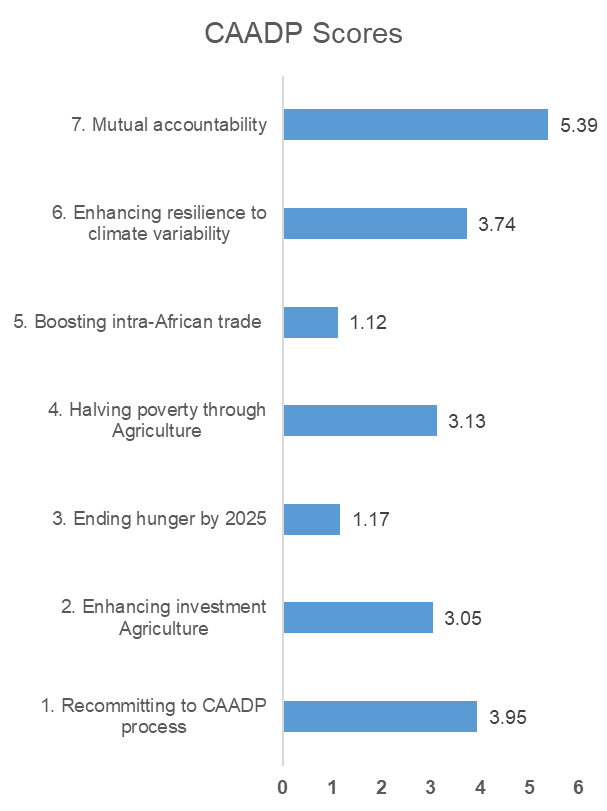 2. Government Priorities and Key Challenges in the Sector
The Tanzania Ag. Sector faces a myriad of challenges. The key constraints in the sector include poor implementation of existing policies, inadequate sector  coordination, inadequate infrastructure, weak linkages between the public and private sectors, inadequate extension services and low use of productivity enhancing inputs. Tanzania's dependence on rain fed agriculture in all agro ecological zones puts farmers at risk of crop failure and losses due to the unpredictable weather patterns. Majority of smallholder farmers see weather-related shocks as the greatest risk to their agricultural activities.
Downstream constraints include post-harvest losses (though recent trends showing reduction in trends from max of 30% to 20%4) and inadequate market information. With less than 10% of commercial lending going to Agriculture, there is limited access to credit/finance and insurance for most players in the sector. Other challenges in the sector include low levels of mechanization that limits production capacity; for instance, 64% of smallholder farmers cultivate using the hand hoe, 24% by draught animal power and only 12% by tractors. There are also soil fertility challenges (acidity & salinity) in pockets of areas in the republic. These challenges could have contributed to the poor CAADP scores by Tanzania.
The government priorities in order to address some of these challenges include:  Promoting the effective consultative formulation and implementation of key policy and regulatory reforms, increasing sustainable agricultural productivity of crop, livestock/fish and export commodities, stimulating expanded and inclusive private sector-driven development and integration and strengthening institutional development and effectiveness1. These are articulated in the Agricultural Sector Development Strategy II.
Sources: 1: http://www.tzdpg.or.tz/fileadmin/documents/external/national_development_frameworks/ASDP2_Final_Document_20_May._2016__after_edit__1_.pdf
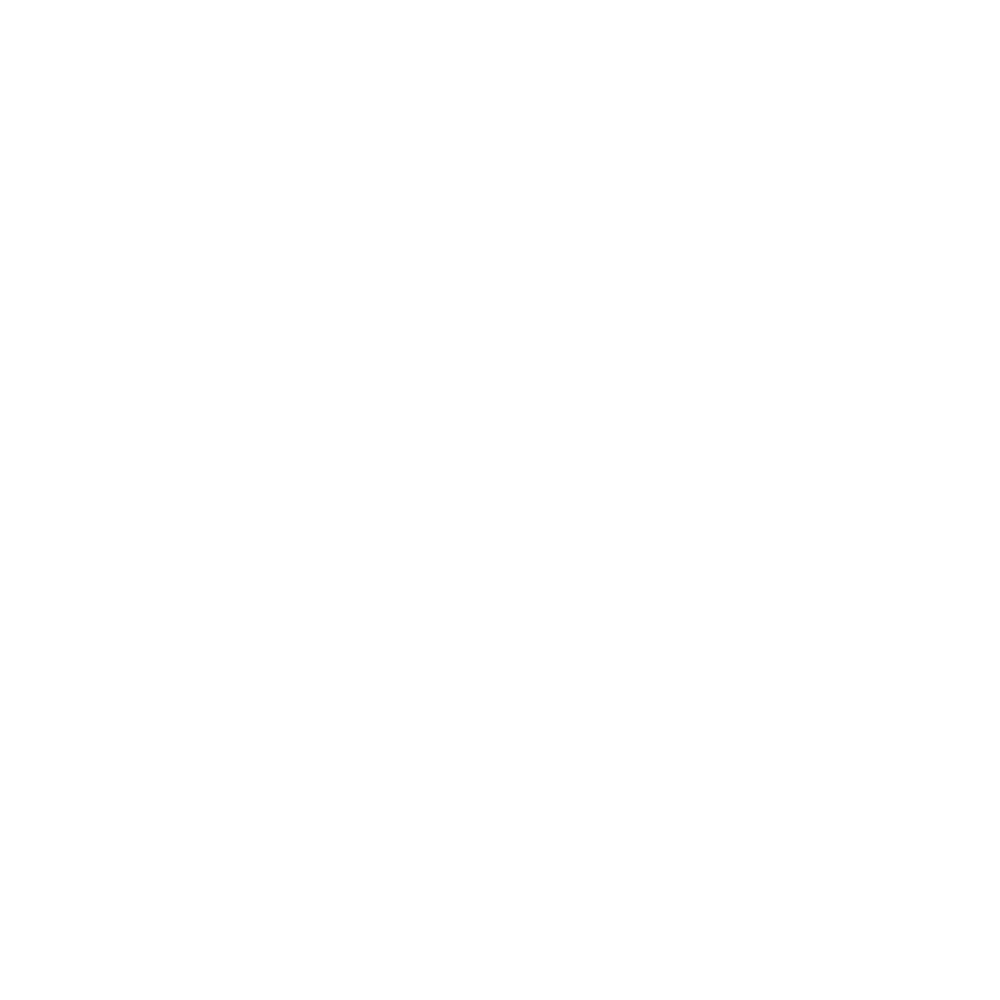 CAADP biennial review shows that the country is not on-track and should emphasize ending hunger and boosting trade
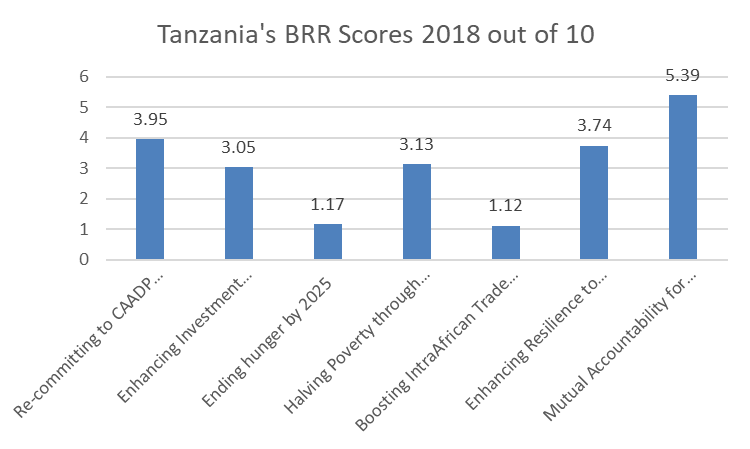 Government Priorities from BRR Review
The AU, through the CAADP process using the Biennial Review Rating (BRR), is tracking countries’ progress towards the 7 (seven) commitments. The first review conducted in 2017 and launched in 2018 rated Tanzania at 3.1 against a benchmark of 3.9 in 2017 - the average rating a country should score to show positive progress towards achievement of its 2025 targets.  This rating means that Tanzania’s performance is not on track and it is hoped this performance will be improved and surpassed during the next review scheduled for 20209.
Coming out of the Biennial review process in 2018, Tanzania had recommendations and priorities for the next 2 years:
Recommendations 
Tanzania should increase its spending in agriculture sector to meet the CAADP Malabo target of 10%, and increase funding to research and development activities in order to enhance productivity.
The country should establish evidence-based policies, supportive institutions and corresponding human resources that support planning and implementation to deliver on the Malabo commitments.
The country should put in place policies that would facilitate and promote intra-regional African trade in agricultural commodities and services.
Priorities for the next two years:
Sustainable food and nutrition security
Increasing production and productivity
Improving agro processing and market access
Promote post-harvest loss management
Increase investments in agriculture
Intensify resource mobilization and allocation of public budget to agriculture
Improve national statistics system for capturing data in the agricultural sector
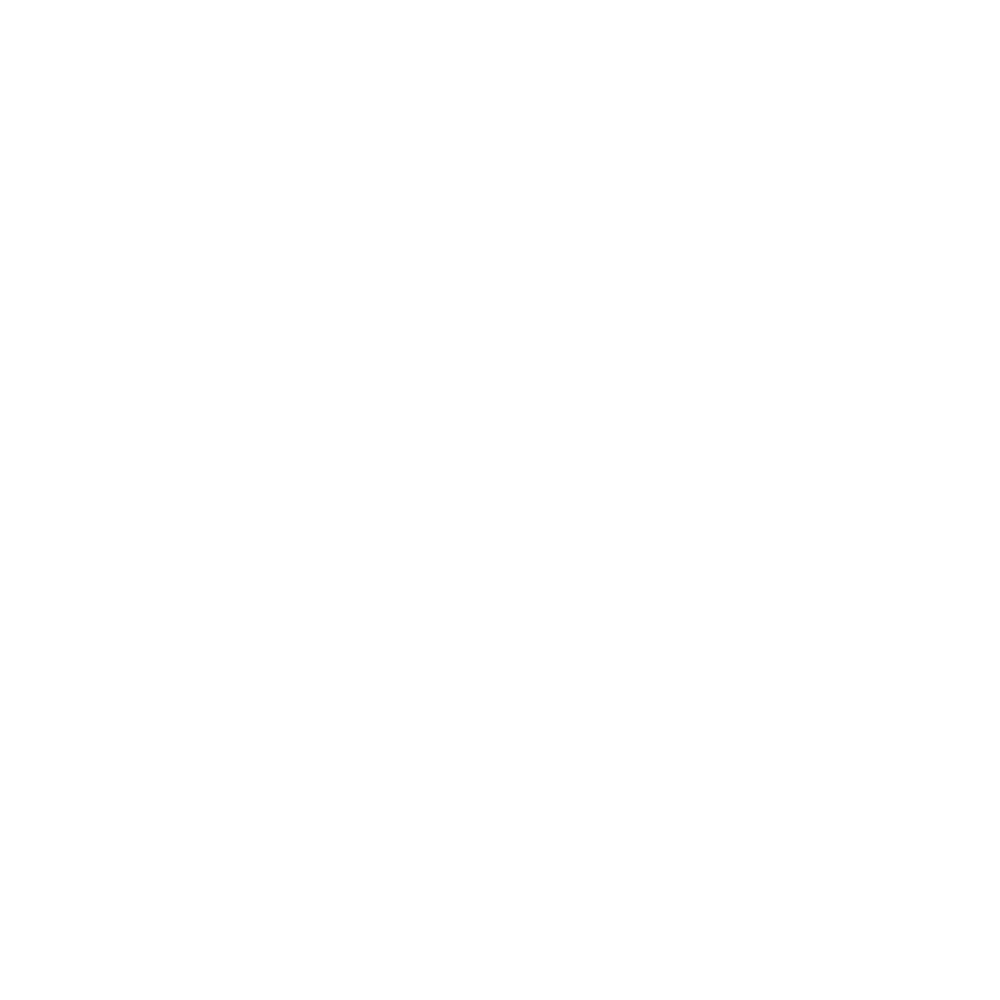 Tanzania’s Agricultural Agenda is Shaped by a Few Macroeconomic Trends and Contextual Factors (3/4)
3. The Private Sector Landscape
The World Bank interviewed a representative sample of the private sector in five of the most active economic regions in Tanzania. The sample consisted of 813 business establishments surveyed from January 2013 through August 2014. According to the survey, access to finance and electricity continue to be the biggest obstacles to private firms’ operations1.
Tanzania ranks 116 out of 176 countries in Transparency International’s Corruption Perceptions Index 2016. the World Bank Enterprise Survey noted that approximately 65% of firms expected to give gifts to secure a government contract1
The majority of micro enterprises in Tanzania operate in the informal sector2. The Sustainable Industrial Development Policy - SIDP (1996 - 2020)1 places specific emphasis on the promotion of SMEs through: supporting existing and new promotion institutions, simplifying taxation, licensing and registering SMEs, and improving access to financial services. In addition, SIDP encourages informal sector businesses to grow and become formalized, and identifies measures that would enable indigenous entrepreneurs, women, youth and people with disabilities to take part in economic activities2
The private sector, especially the informal sector, is the main creator of employment opportunities in Tanzania. It is estimated that there are 3.1 million micro, small and medium sized enterprises (MSMEs) in Tanzania. The jobs created, are however insufficient to move people out of poverty. 65 to 70% of the labor force is active in agriculture sector, yet agriculture only contributes to about 1/3 of Tanzania's GDP. Barriers that prevent growth in Tanzania include: access to financial services, extensive trade barriers, limited land rights, low productivity in the agricultural sector and a non-conducive business environment3.
Engagement of private sector with Government and its constituent bodies must continue to be deepened to ensure that there is a conducive business environment for the private sector in agriculture because the private sector holds the key to sustainable scaling of transformative interventions.
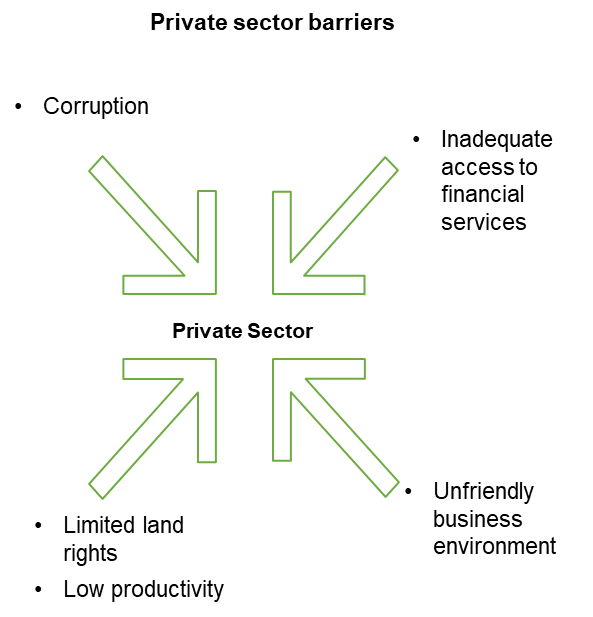 Sources: 1. Tanzania Ministry of Industry and Trade. Small and Medium Enterprise Policy. 2003.|  2. World Bank Enterprise Surveys. Tanzania Country Profile 2013 |  3. https://www.swedenabroad.se/en/about-sweden-non-swedish-citizens/tanzania/development-cooperation-with-Tanzania/private-sector-development-and-agricultural-markets/
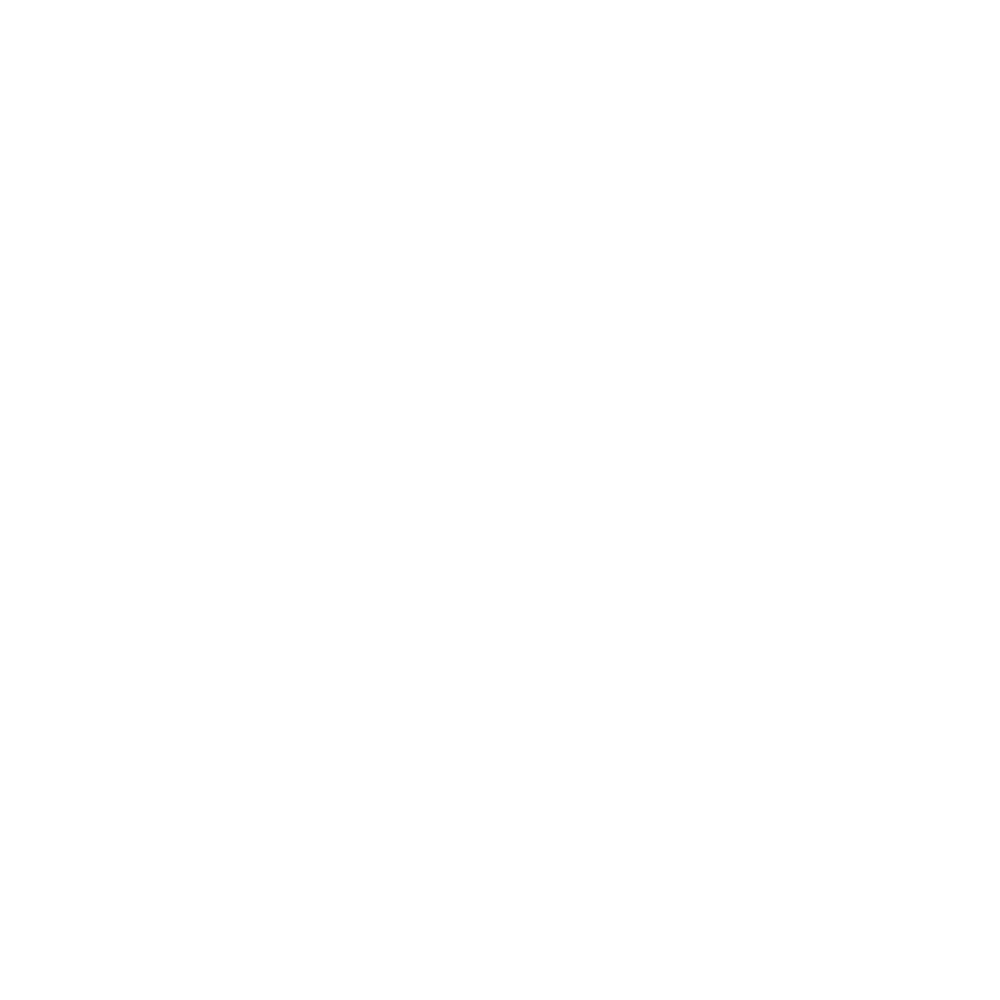 Tanzania’s Agricultural Agenda is Shaped by a Few Macroeconomic Trends and Contextual Factors (4/4)
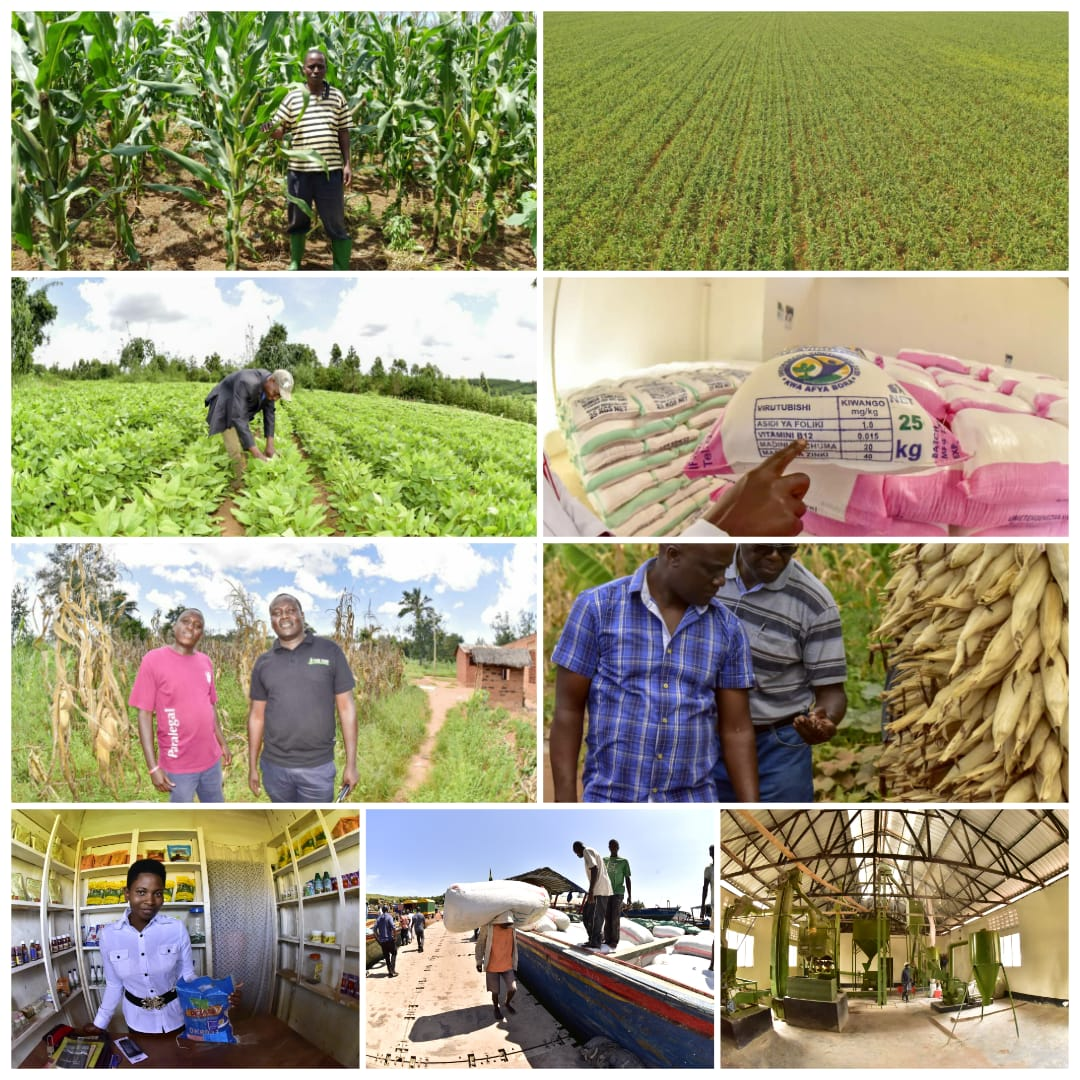 4. The Smallholder Farmer Landscape
There are about 3.7 million smallholdings in Tanzania (those smaller than the middle size farm threshold of 2.2 hectares), which make up for 80 percent of total farms1. These Tanzanian small farmers produce 69 percent of the food in the country1.
Low incomes mean that small farmers spend less on education and health. Books and fees are the most important items of household expenditure on education. Smallholder families, in Tanzania, only allocate 2-3 % of their budget to education translating to an average smallholder farm head attaining just 4.6 years of school. Most of smallholders’ income is allocated to food. For example, an average smallholder family of five persons - living on $1.9 a day each spends 81 percent of this budget on food1.
Smallholder families in Tanzania primarily grow food and staple crops (as opposed to cash crops). 63% of smallholders grow only staple crops, while only 1% grow only cash crops. 37% of smallholders grow both types. Maize is the most commonly grown staple crop, followed distantly by beans, cassava, sweet potatoes, and rice. Only a few grow cash crops, which tend to be sunflower, sesame, coffee, cotton, cashew nut, and sugar cane2.
SHFs in Tanzania continue to face a range of challenges, including obtaining and paying for quality seeds, fertilizer, and pesticide, and transporting goods to market. Compounding this is a lack of post-harvest storage facilities for crops and, if available, their prohibitive cost3. This is in addition to limited access to credit with only 17% receiving credit1, insurance, and payments facilities despite significant investments in the country’s financial infrastructure in recent years. Further, only 17% of smallholders have access to seeds of improved crop varieties according to an analysis by FAO1.
Photo Credit: AGRA Communications
Sources: 1. The economic lives of smallholder farmers: http://www.fao.org/3/a-i5251e.pdf 
|  2. National Survey and Segmentation of Smallholder Households in Tanzania:https://www.cgap.org/sites/default/files/Working-Paper-Smallholder-Survey-Tanzania-May-2016.pdf |
Changes in assumptions/ New developments
A number of major donors and private sector companies are focused on Southern and Northern Highlands
Seed supply & research
Fertilizer supply & research
Other ag. inputs
Infrastructure
Agrodealers
Market linkages
Post-harvest management, quality and standards
Farmer organization
Southern Highlands
Extension
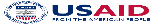 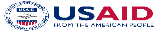 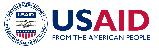 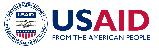 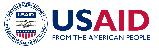 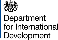 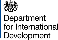 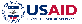 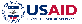 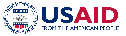 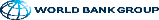 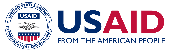 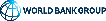 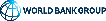 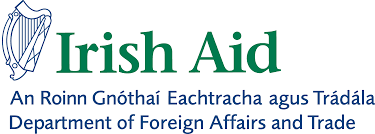 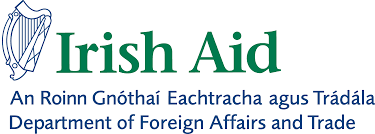 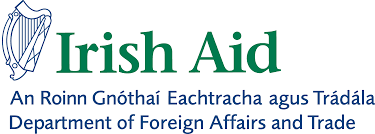 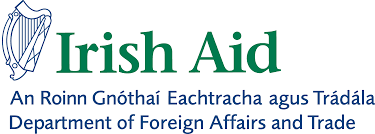 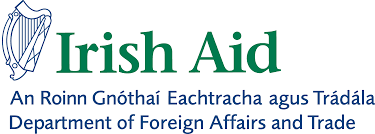 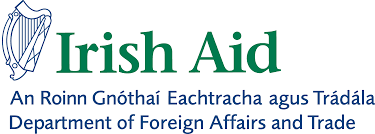 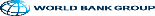 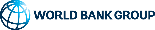 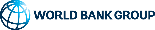 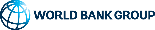 Local Seed Companies; previously supported by AGRA
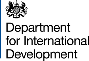 Yara, ETG, TFC
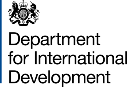 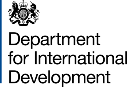 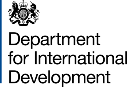 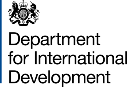 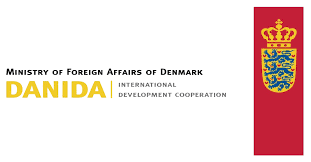 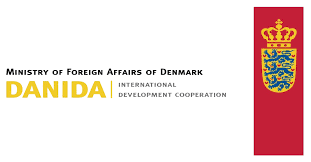 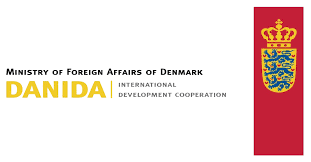 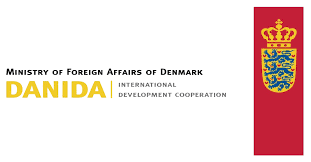 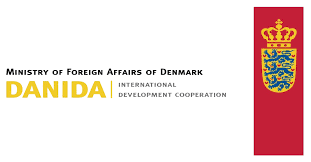 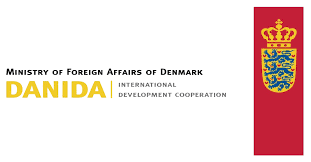 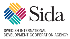 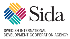 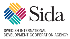 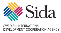 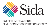 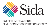 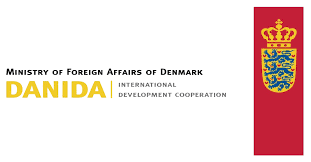 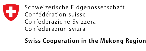 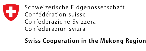 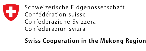 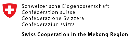 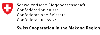 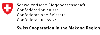 Local Seed Companies; previously supported by AGRA
Northern Highlands
Yara, ETG, TFC
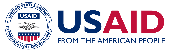 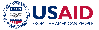 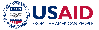 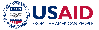 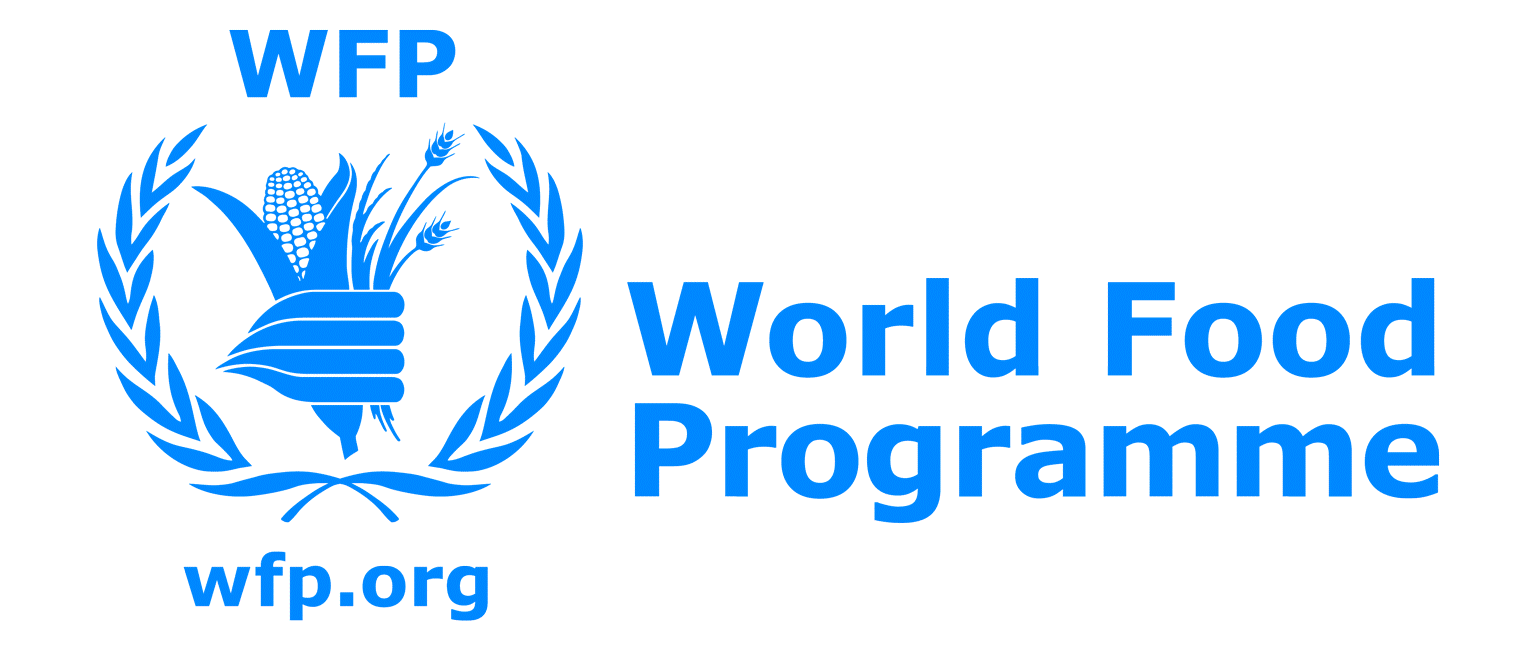 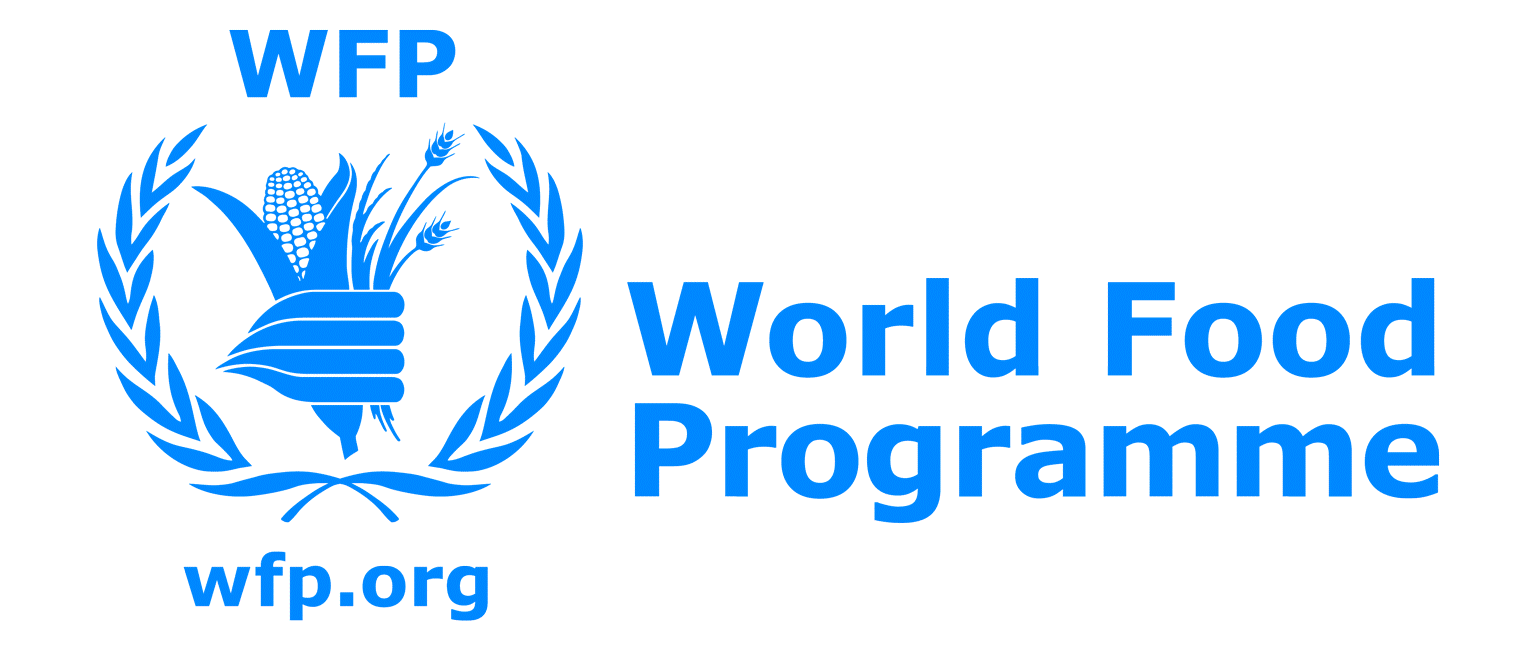 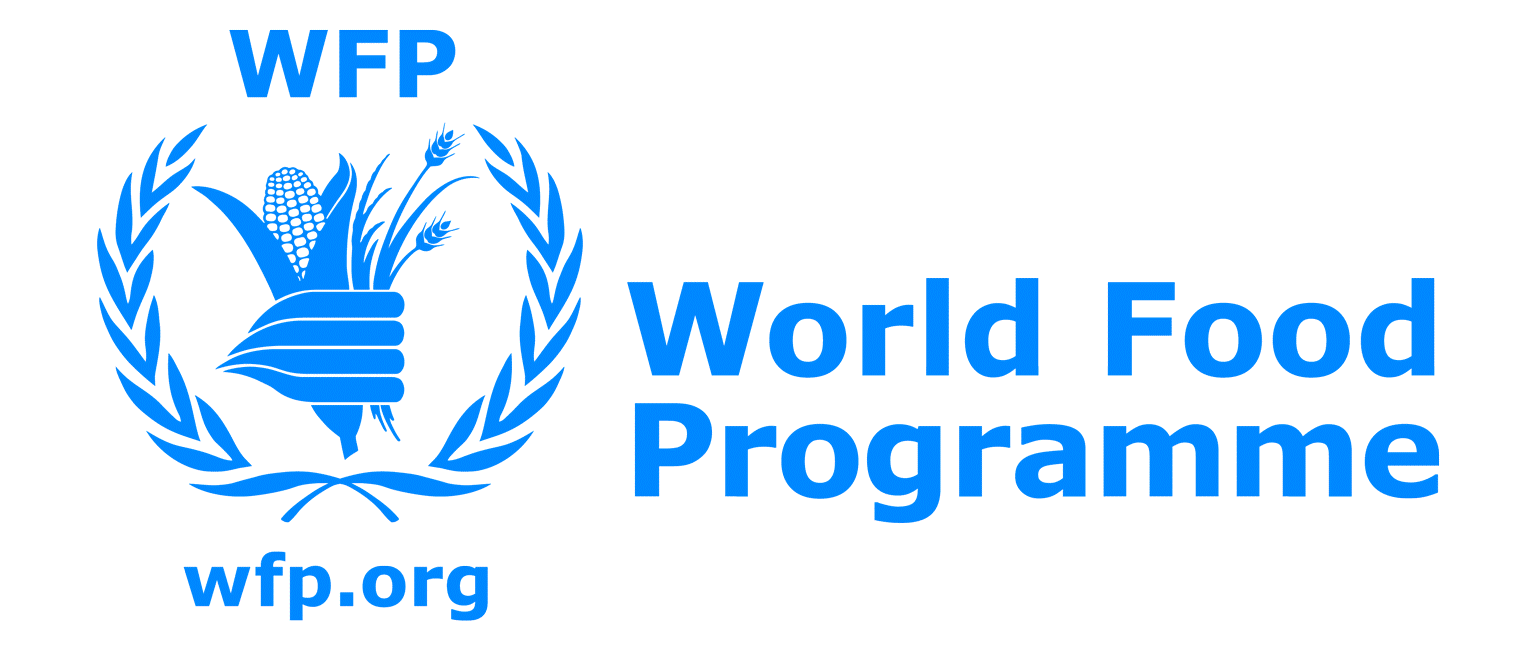 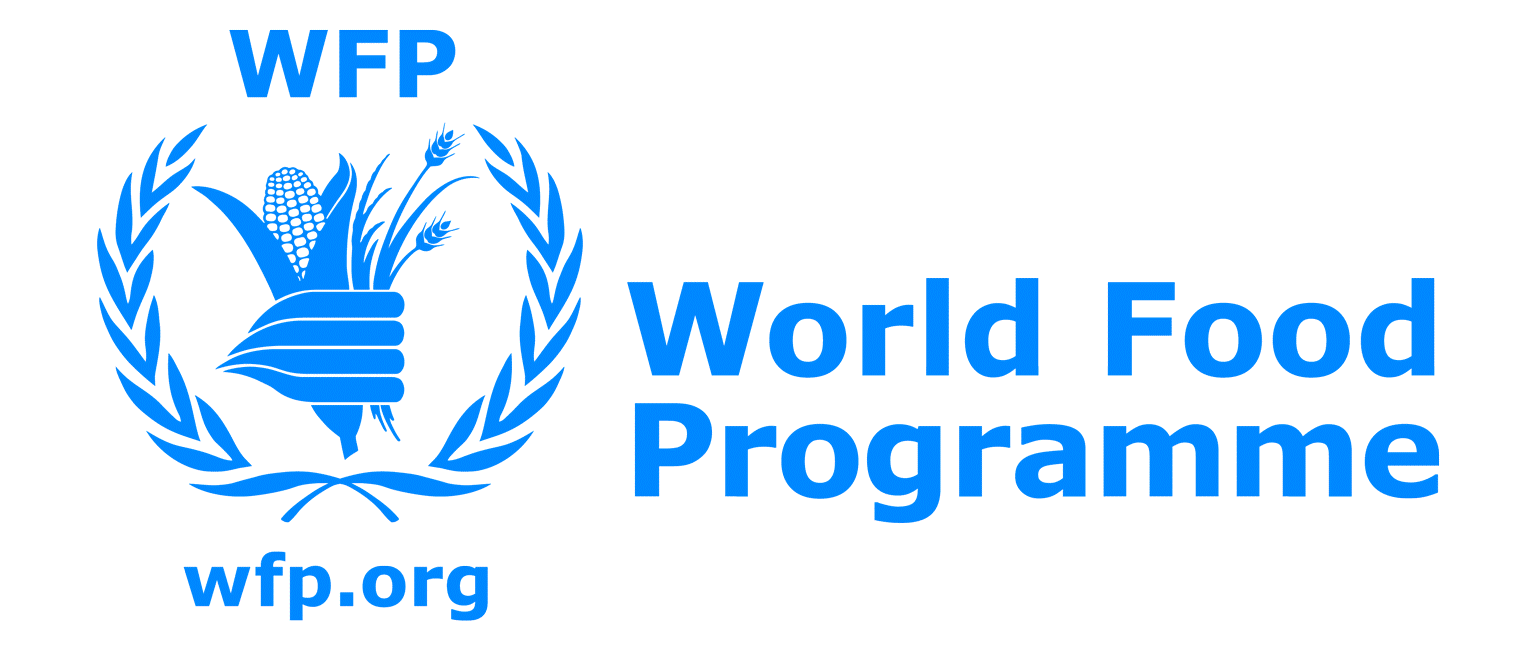 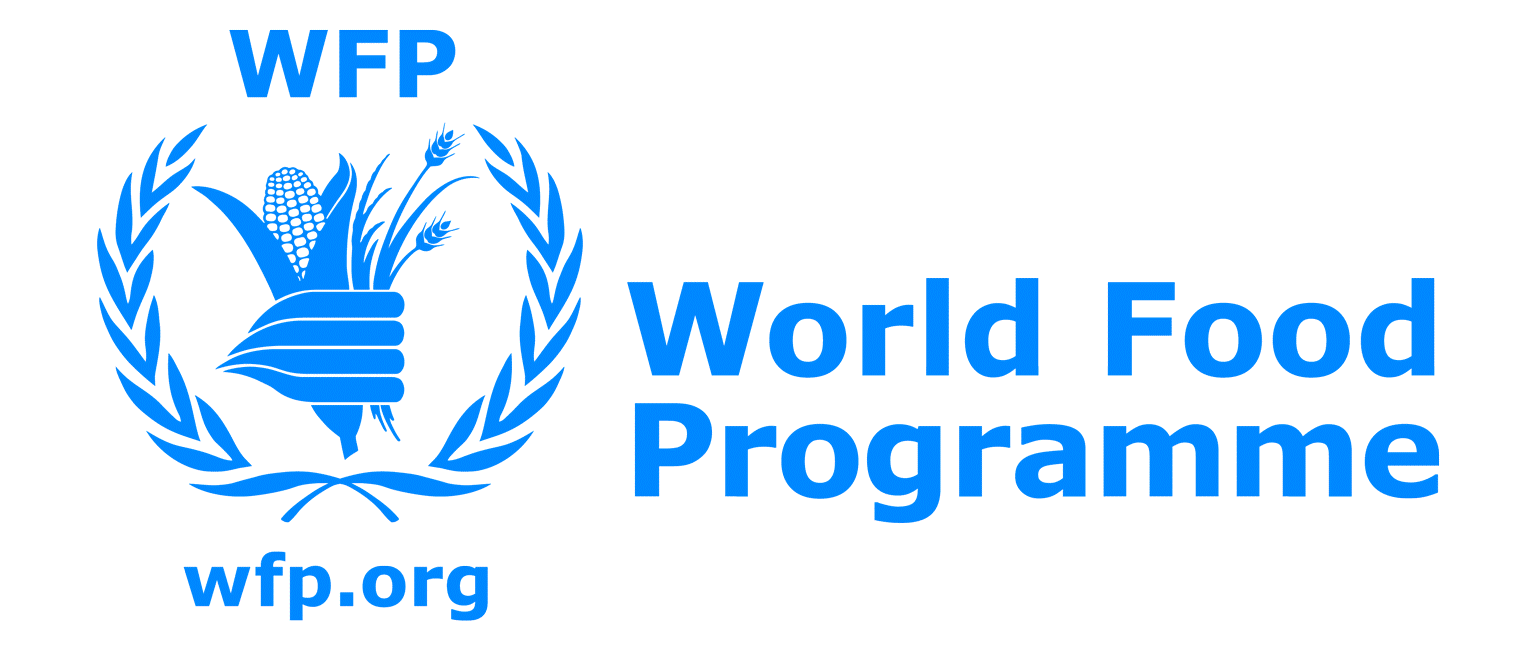 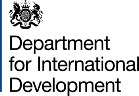 Western Highlands
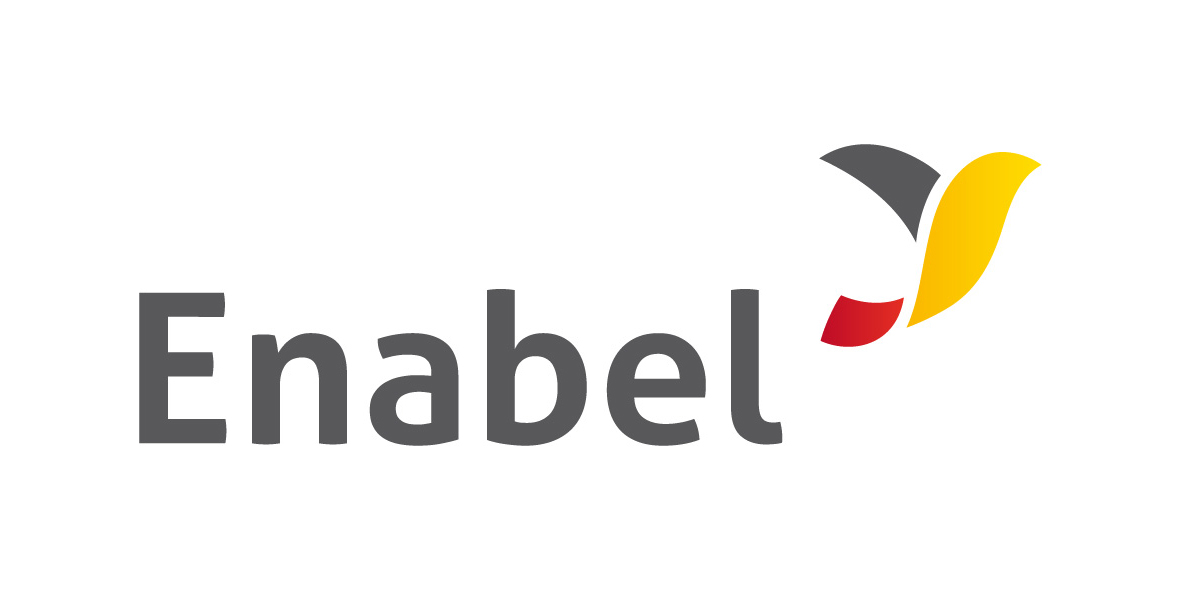 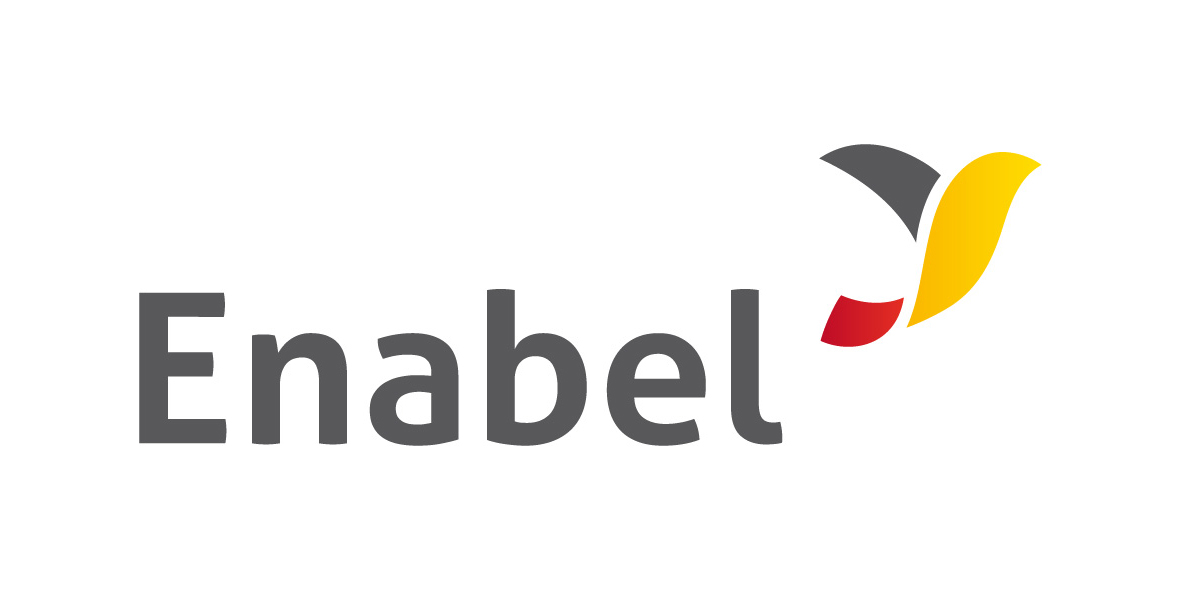 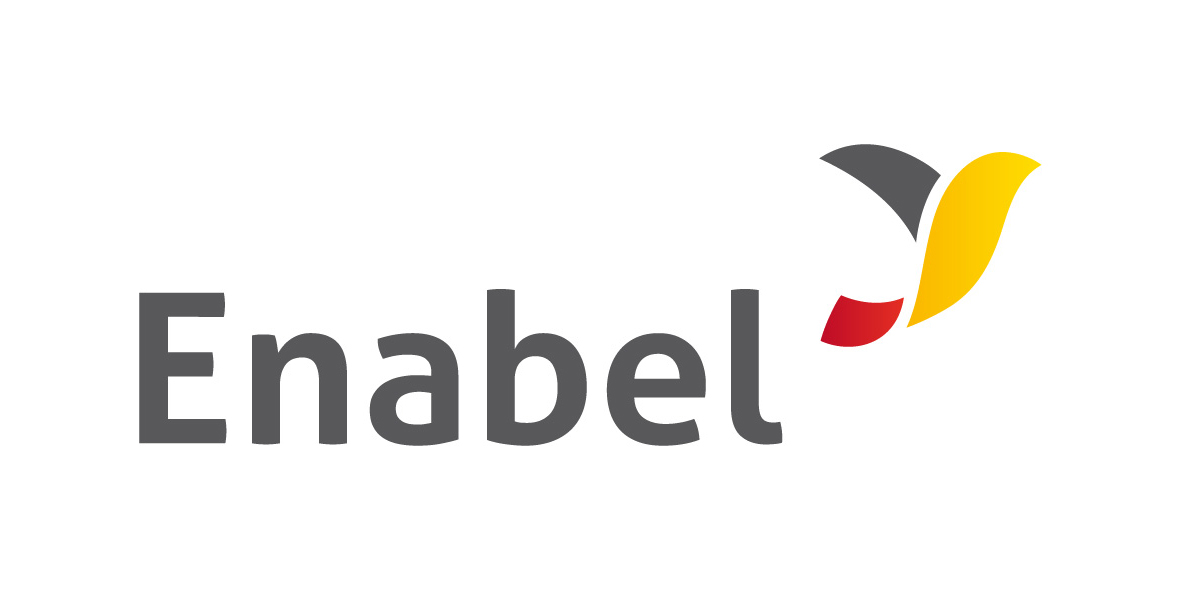 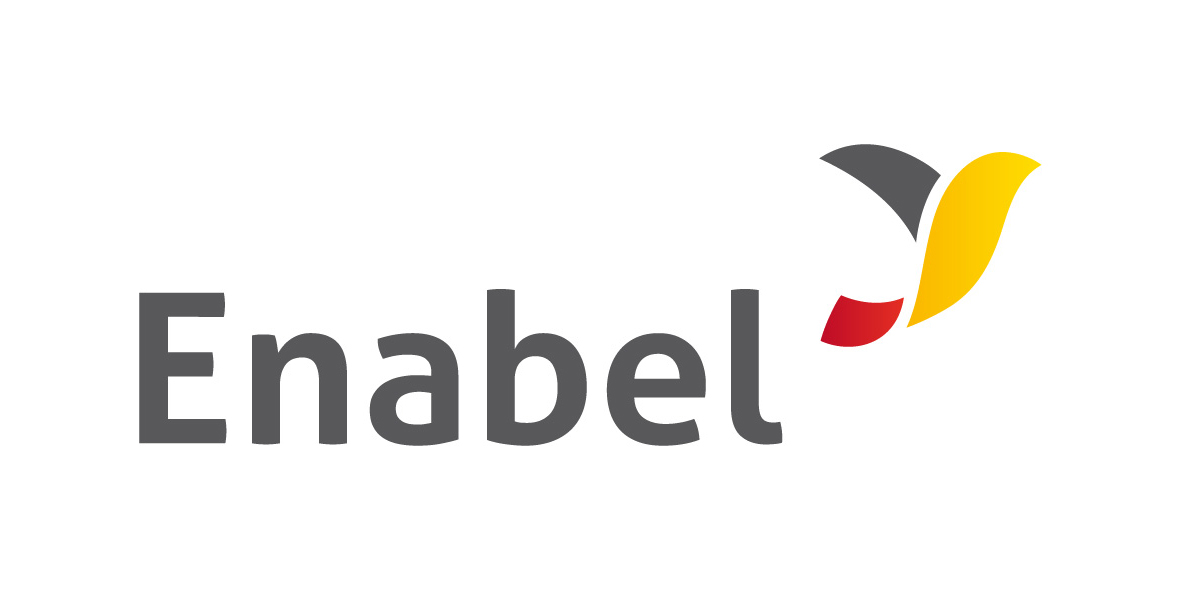 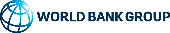 National & regional policy
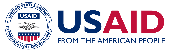 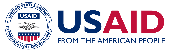 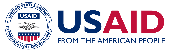 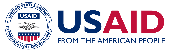 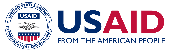 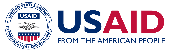 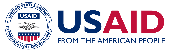 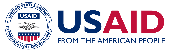 n/a
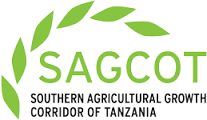 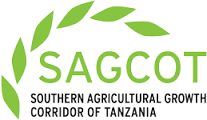 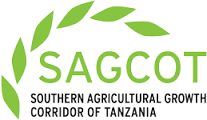 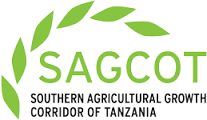 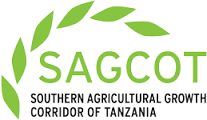 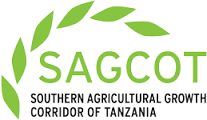 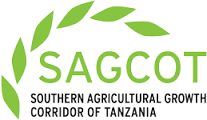 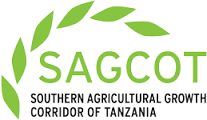 Agri-cultural finance
n/a
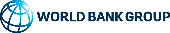 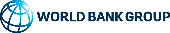 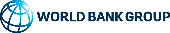 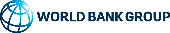 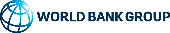 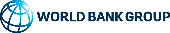 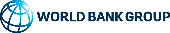 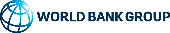 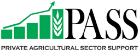 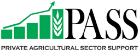 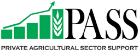 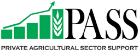 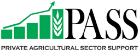 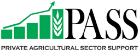 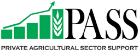 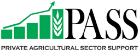 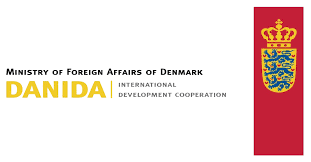 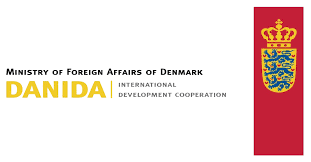 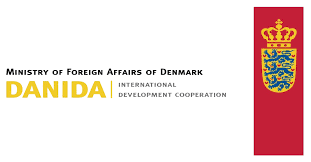 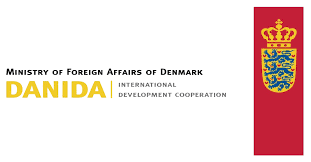 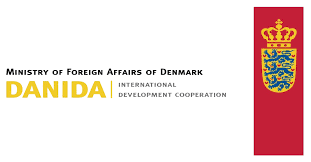 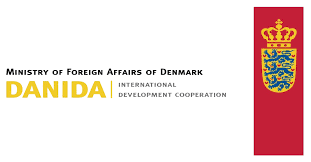 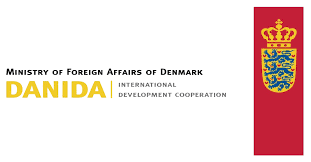 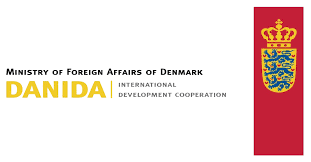 Private Sector
Seed companies
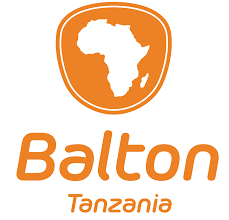 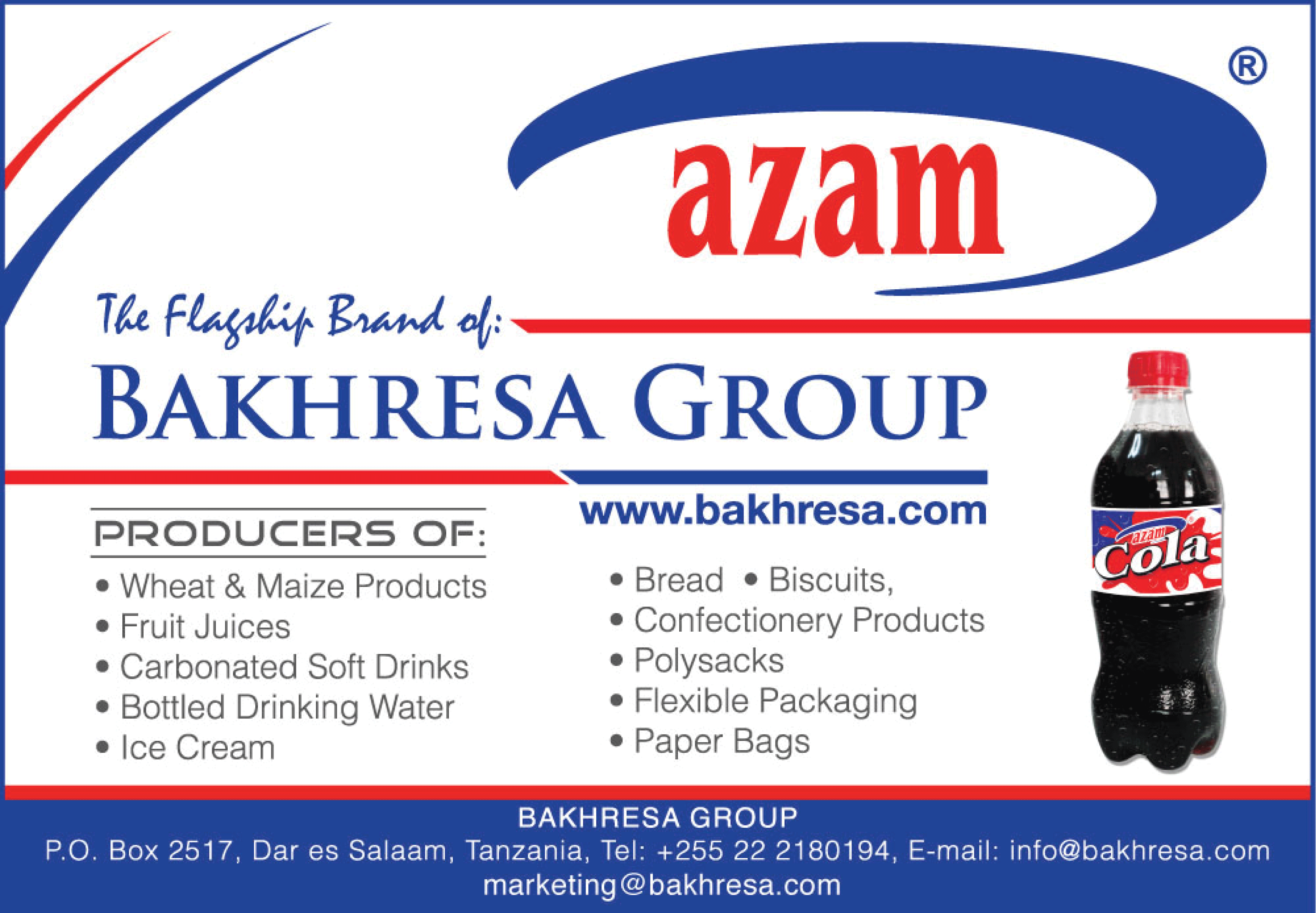 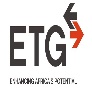 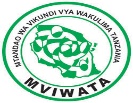 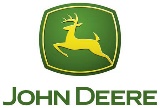 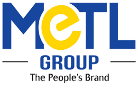 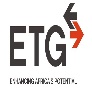 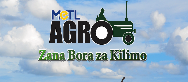 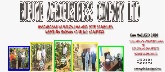 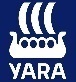 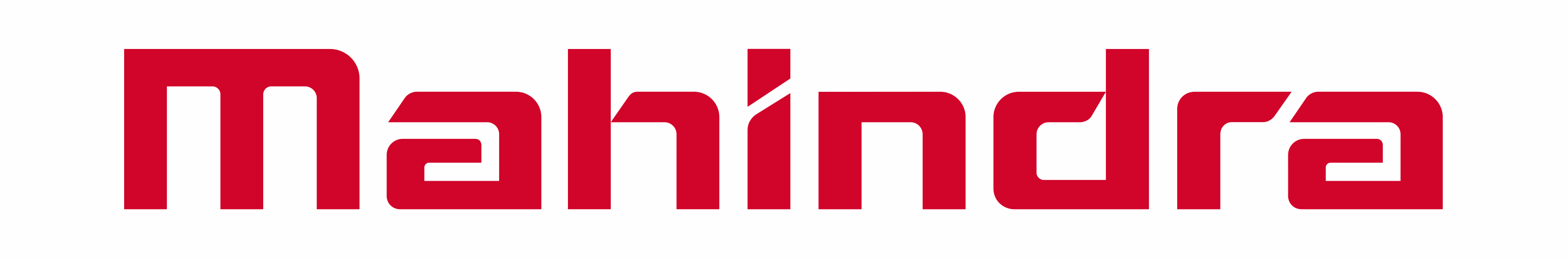 In addition to Macro-economic analysis, AGRA also carried out analysis of specific systems to inform the strategy
Seed systems
Status
Gaps
In addition to Macro-economic analysis, AGRA also carried out analysis of  specific systems to inform the strategy
Soil health and fertilizer systems
Status
Gaps
Interventions
In addition to Macro-economic analysis, AGRA also carried out analysis of  specific systems to inform the strategy
Extension
Agro-dealer networks
In addition to Macro-economic analysis, AGRA also carried out analysis of  specific systems to inform the strategy
Output Markets
Access to Finance
Commercial banks focus on tight value chains (cash crops) and formalized farmer groups
Government agricultural bank lacks quality pipeline
Low (digital) financial literacy, uneven distribution of touchpoints and poor networks in rural areas
Partnerships Mapping
AGRA Tanzania Strategy
Tanzania  Theory of Change
AGRA’s Strategic Country Goals
Cross Cutting areas
State Capability and Policy
Strengthen national coordinating team’s (NACOTE) capacity for driving evidence based  planning & implementation 
Enhance planning and coordination between MOA, other ASLMs and external stakeholders  
Support development of an enabling environment for private sector
Country Goal: Increased  incomes and improved food security for SHFs
Increased accessibility to output markets
Increased productivity
Partnerships
Work with partners at all levels to:
Enhance supply chain efficiency through effective agribusiness deal-making platforms  in the Northern Highlands
Expand market access through value addition, structured trade, quality enhancement and aggregation in the Southern Highlands
Strengthen input supply systems and linkages to output markets to facilitate the uptake of yield-enhancing agricultural technologies in the Western Highlands
Promote women empowerment in agriculture and active participation in decision making so they benefit more from the downstream portion of value chain activities such as marketing, processing and trade
So that the target population, institution or resource change
Outcomes
Farmers using
Improved production,  management  technologies & practices 
Fertilizers & other improved technological management practices 
Improved post harvest management technologies & practices
Structured trade to market their produce
Other value chain actors
Large, MSMEs  producing and  delivering inputs, extension, services to farmers in response to demand from farmers
Bank and non-bank institutions providing financial and credit services to MSMEs and farmers 
Large, MSMEs providing off-taking,  warehousing and processing services
Farmers and other value chain actors have improved access to 
Inputs (fertilizer, seeds); Extension services (knowledge and information); Credit and financial services, stable and remunerative markets
Country Investment areas 
Strengthening agricultural input systems, technology development and supply chain
Developing and strengthening extension and advisory  services 
Developing and strengthening  responsive agricultural finance and credit systems 
Developing and strengthening stable reliable and remunerative output markets
Create sustainable platforms by supporting the digitization of value chain transparency and coordination system
What AGRA does
AGRA’s Strategy for Tanzania
AGRA’s approach in Tanzania is focused on state capability support and policy engagement and support to systems development to impact key value chains. 
AGRA believes that in Tanzania there is room to drive scale through: a) a well-planned and coordinated approach to resources in the public domain including coordinated engagement at country level, b) working with private sector to build systems that improve access and drive sustainability
State Capability Support and Policy Engagement
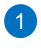 AGRA’s State Capability Support and Policy Engagement approach comprises 5 components:
Country Vision,  Strategy, Prioritized Plans and flagships
AGRA works with governments, & others to ensure a country has a sector strategy aligned to its vision that has a prioritized and costed investment plan, and flagship programs to drive the sector growth
2
Enabling Policy Environment
AGRA supports governments to articulate alternative policy options through analyzing cost & benefits of reform thus better placed to assess and approve policy changes based on reliable and relevant evidence.
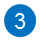 Implementation Capacity & Delivery
AGRA works with governments to strengthen their capacity and capability to increase service delivery & execute on commitments made in national sector strategies and investment plans.
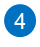 AGRA works with development partners & other sector stakeholders to strengthen intra- and inter-ministerial coordination as well as, strengthen key coordination platforms such as the donor working groups and the agriculture sector working groups
Stronger Sector Coordination
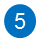 Accountability Mechanisms in place
AGRA works to support governments put in place mechanisms and system to recognize & appreciate performance of their agricultural sector against key commitments agreed upon especially the Malabo Declaration.
To deliver system and farmer level interventions, AGRA prioritized regions with high potential for impact
Underdeveloped due to poor infrastructure and a lack of deliberate Ag development
Needs the basic building blocks for a transformation: seed supply, fertilizer supply, distribution network, and marketing system
Access to export markets in DRC, Burundi, and Rwanda for maize and beans
Includes 2 regions, Kagera and Kigoma* 
Target direct farmer reach: 509,080
Crops of focus: maize, beans & cassava; Legumes secondary
High farmer density and sophisticated value chains, but lack of feedback loops and information transparency across VCAs
Efficient access to Tanzania’s largest grain export market (Kenya)
~491K MT marketable surplus in maize
Highly affected by periodic grain export bans/quota
Includes 3 regions: Arusha, Manyara and Kilimanjaro 
Target direct farmer reach: 510,084
Crops of focus: maize & beans
Secondary crops: Pulses (pigeon pea)
Kagera
Western Highlands
Northern Highlands
Southern Highlands
Arusha & Manyara
Kilimanjaro
Kigoma
Rukwa & Katavi
Morogoro
Iringa & Njombe
Mbeya
Excellent agronomic conditions, heavy investment through SAGCOT, but poor market linkages
Presence of several key stakeholders, including AGRA grantees and off-farm infrastructure projects
Could be national & regional breadbasket, has the potential of increasing exports to neighboring countries; but has poor infrastructure linkages to other markets
Already experiencing 1M MT marketable surplus in maize
Includes 7 regions: Rukwa, Katavi, Mbeya (Mbeya and Songwe), Iringa, Njombe, Morogoro and Ruvuma
Target direct farmer reach: 974,085
Crops of focus: maize, beans & rice; soybeans and potato as secondary focus
Total number of farmers targeted for reach by AGRA interventions in 3 regions – 1,993,249.
Ruvuma
Tanzania will also reach an additional estimate of 2,500,000 farmers through government engagement and other national level interventions
ASDP II classifies Kagera and Kigoma regions differently as Lake and Central Zones respectively
Within these regions, AGRA is focused on three primary crops and two secondary crops
Maize
Impact potential: Accounts for 20% of total agricultural GDP; Produced by 60% of farming households; SHFs produce 95% of maize
Ease of delivery: AGRA has investments in maize, Rice and Bean seed varieties releases
Impact potential: Second most common cereal in terms of area under cultivation and tonnage. Local and export demand expected to rise
Ease of delivery: Similar to maize, rice is a focus crop for the government through SAGCOT, and NRDS1
The use of maize-soybean blends as animal feed should open up new markets in the animal feeds industry 


Beans
Impact potential: Commonly intercropped with maize for nitrogen fixation; Important for nutrition; High potential to reduce yield gap and high market demand for beans, thus potential to increase farmer income
Ease of delivery: Potential to package interventions in maize and beans. Strong AGRA assets - released several new varieties
Prioritization of crops
Maize
Impact potential
Cassava
Millet
Potato
Beans
Sorghum
Rice
Pigeon peas
Key
Primary crops
Secondary crops
Ease of delivery
Scoring criteria (equally weighted)
Impact potential - Number of farmers; Yield gap (%); Expected future demand (High/ Medium/ Low)
Ease of delivery - Focus from the government, donors and private sector (High/ Medium/ Low); AGRA capabilities and past investments (High/ Medium/ Low)
1: National Rice Development Strategy
Source: AGRA; FAOStat
AGRA’s 2019 Priorities for Tanzania
AGRA’s overall goal in Tanzania is to catalyze and sustain an inclusive agricultural transformation to increase incomes and improve food security by directly reaching 1.99 million smallholder farming households and indirectly impacting a further 2.5 milllion farm households, through strategic country support and government engagement coupled with a set of targeted catalytic downstream and systemic investments. To achieve this, AGRA has prioritized three regions with the highest potential for impact: Western, Southern and Northern Highlands targeting three primary crops (maize, rice and beans) and two secondary crops (cassava and potatoes).This will be delivered through AGRA’s three areas of work:
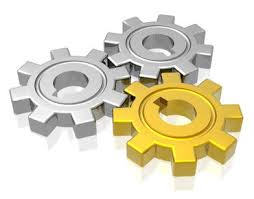 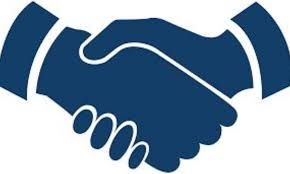 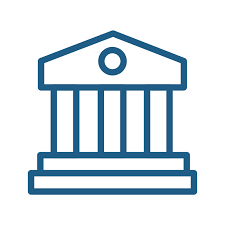 Partnerships
Systems Development
Policy and State Capability
Roll out Northern Tanzania Potato Seed Systems Improvement (NTPSI), Expanding  Markets through Agro-processing  and CARI-EA
Conduct Meetings of SC and JRRC for annual results of 2018 – to further enhance integration within consortia and among the consortia 
Finalize mapping the partnership portfolio within the public and private sector agribusiness ecosystem
Finalize the agribusiness investment programs alongside rolling out potato and mechanization partnership 
Move our partnership with ENABEL to a next level by signing teaming up agreement  
Scale out YWS beyond maize and beyond Tanzania
Coordination of the implementation of ASDPII at LGA level, 
Support strengthening food security and export trade for Tanzania (EFSETT), 
Support review of relevance of agric policy of 2013 and subsequent enactment of agric act 
Study to assess cost of seed production in Tanzania to inform debate on seed price capping
Development of comprehensive agro-industrialization flagship program out of ASDP II framework
Roll out VBA operations, mechanization, SME financing, equipment  and input finance model,
CARI-EA-AGRA/GiZ joint Competitive African Rice Initiative for EAC countries,
Input Authentication Operationalization, 
Input-output Systems Development, 
Market Development 
Agro Dealer Development initiatives
Regional food  trade and resilience program
Enhanced Large Scale Production, Smallholder Productivity, Reduced Cost Of Food
Mapping the Strategy to outcomes in the theory of change
Northern Highlands
Mapping the Strategy to outcomes in the theory of change
Northern Highlands
Mapping the Strategy to outcomes in the theory of change
Southern Highlands
Mapping the Strategy to outcomes in the theory of change
Southern Highlands
Mapping the Strategy to outcomes in the theory of change
Southern Highlands
Mapping the Strategy to outcomes in the theory of change
Western Highlands
Mapping the Strategy to outcomes in the theory of change
Western Highlands
Mapping the Strategy to outcomes in the theory of change
Western Highlands
AGRA’s Approach in Tanzania is Aligned to the National Agriculture Strategy
Having worked in Tanzania over the last 10 years, AGRA and partners have built an assets base in technologies, partnerships and models that if scaled can lead to a competitive and inclusive agriculture in Tanzania. AGRA’s new strategy seeks to bring all of these elements together to support the Tanzania’s agricultural transformation agenda.  In its 2017-2021 strategy, AGRA has prioritized three regions with the highest potential for impact: Western, Southern and Northern Highlands targeting three primary crops (maize, rice and beans) and two secondary crops (cassava and potatoes).
AGRA’s Goals in Tanzania
We seek to catalyze and sustain an inclusive agricultural transformation to increase incomes and improve food security by directly reaching 1.99 million smallholder farming households and indirectly impacting a further 2.5 million farm households, through strategic country support and government engagement coupled with a set of targeted catalytic downstream and systemic investments made through its alliance of partners. Focus areas:
Input systems (seeds and fertilizers)
Markets and agro dealer development
Agro-industrialization Flagship
Mechanization 
Access to finance
Extension services
Enabling environment
Maize, rice, beans, cassava and potatoes).
Tanzania’s Vision for Agriculture Development
Through the  Agricultural Development Plan Second Sector Phase Two (ASDP II) the government of Tanzania is looking to transform the agricultural sector (crops, livestock & fisheries) towards higher productivity, commercialization level and smallholder farmer income for improved livelihood, food security and nutrition. The ASDP II has four pillars: 
Sustainable Water and Land Use Management-
Enhanced agriculture productivity and Profitability
Commercialization and Value addition
Sector Enablers
Tanzania Government Vison and AGRA Goal Alignment
Tanzania/AGRA Collaboration 
Tanzania Agriculture Transformation
Improved Livelihoods for SHF’s
AGRA’s funds alone are insufficient to drive transformation in Tanzania
Proposed expenditure and investments1
AGRA estimates it will spend <1% of total public funds to agriculture
AGRA’s strategic vision in Tanzania can only be achieved through strong partnerships with other players in Tanzania
AGRA will prioritize interventions that catalyze and complement funding committed by the Government and donors
AGRA is committed to:
Alignment with Government priorities and programs
Boosting government capacity for strategic planning and implementation
Participating in and supporting government coordinating mechanisms
Catalytic system investments to scale known models and technologies
Donors2
~$3,714 million
Government of Tanzania3
~$1,400 million
Private sector investment
(To be determined)4
AGRA
$28 million (annual avg.)
1: Figure not drawn to scale
2: Official Development Assistance (ODA) flows, Other Official Flows (OOFs) and Private Grant/Flows reported by donor countries, multinational organizations and private entities to OECD DAC Directorate for all purposes related to agriculture except forestry and general environment protection
3: FAOSTAT 2014 data flat-lined for 5 years
4: Exact estimates for private sector investment are unknown and therefore conceptual
SOURCE: FAOSTAT; ReSAKKS; AGRA analysis
AGRA’s Main Partners in Tanzania
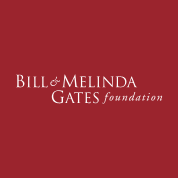 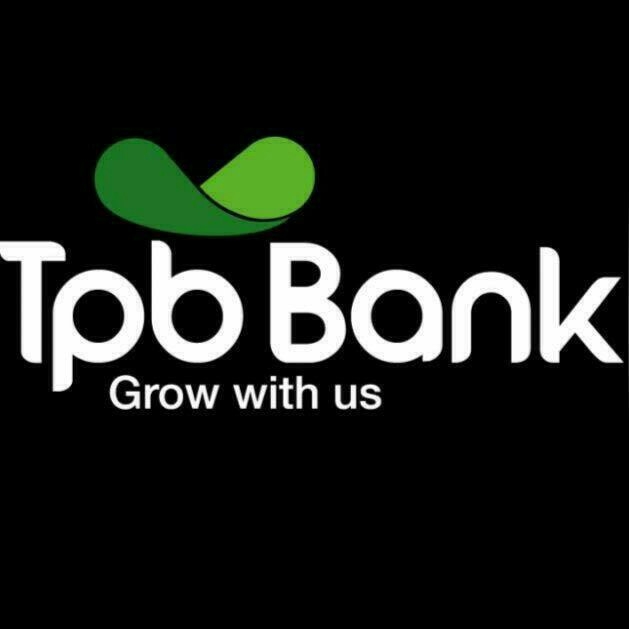 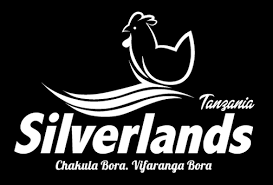 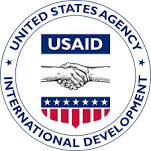 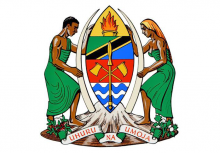 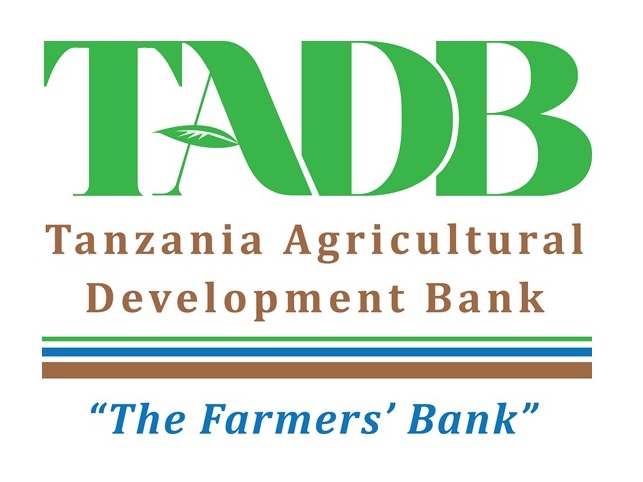 Agricultural Sector Led Ministries (ASLMs)
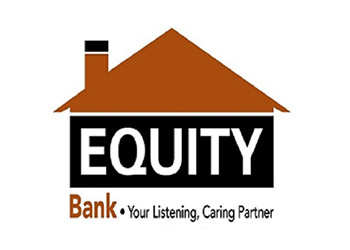 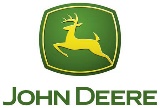 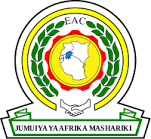 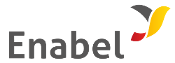 Manuals on entrepreneurship/farming as a business
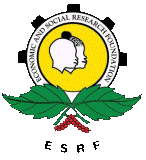 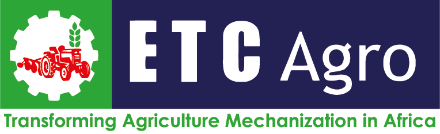 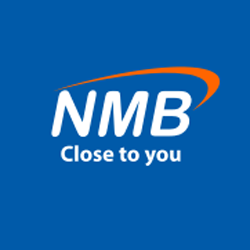 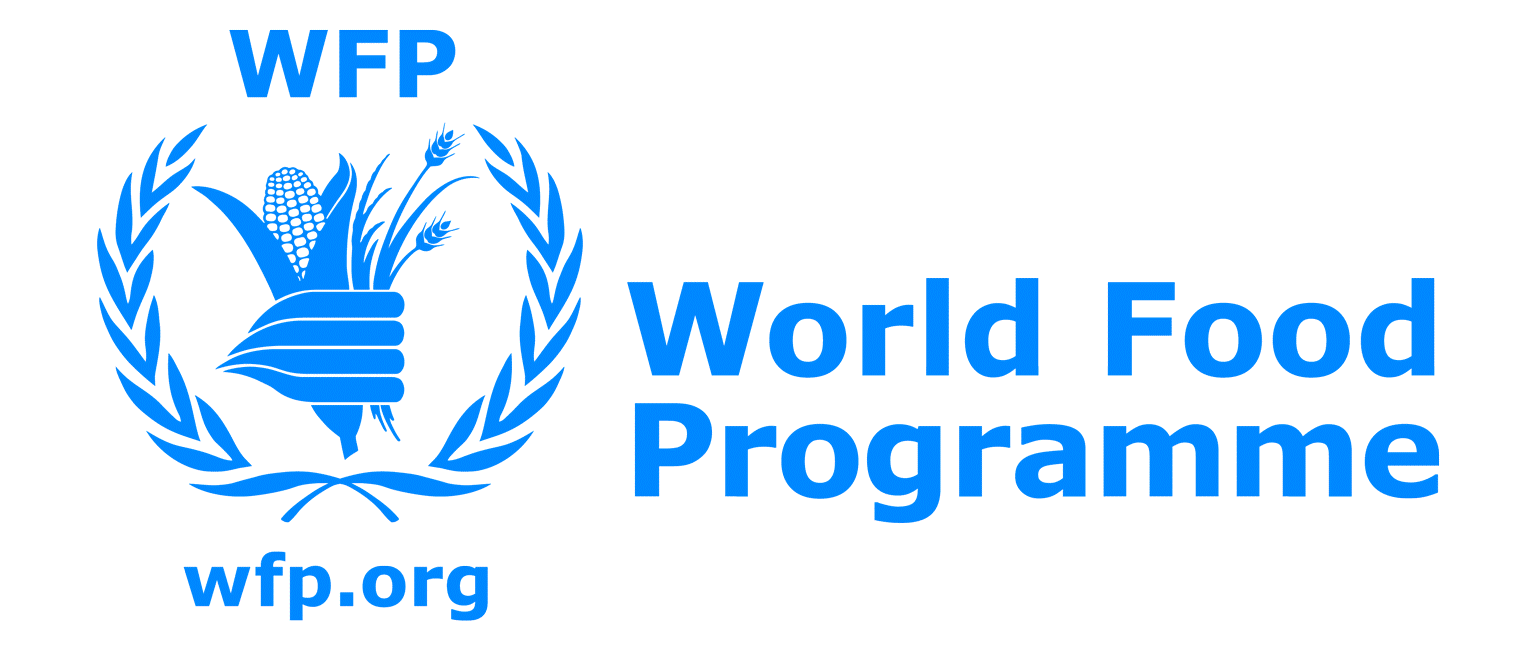 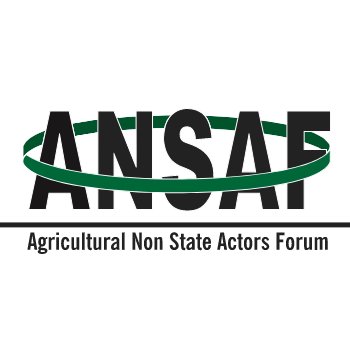 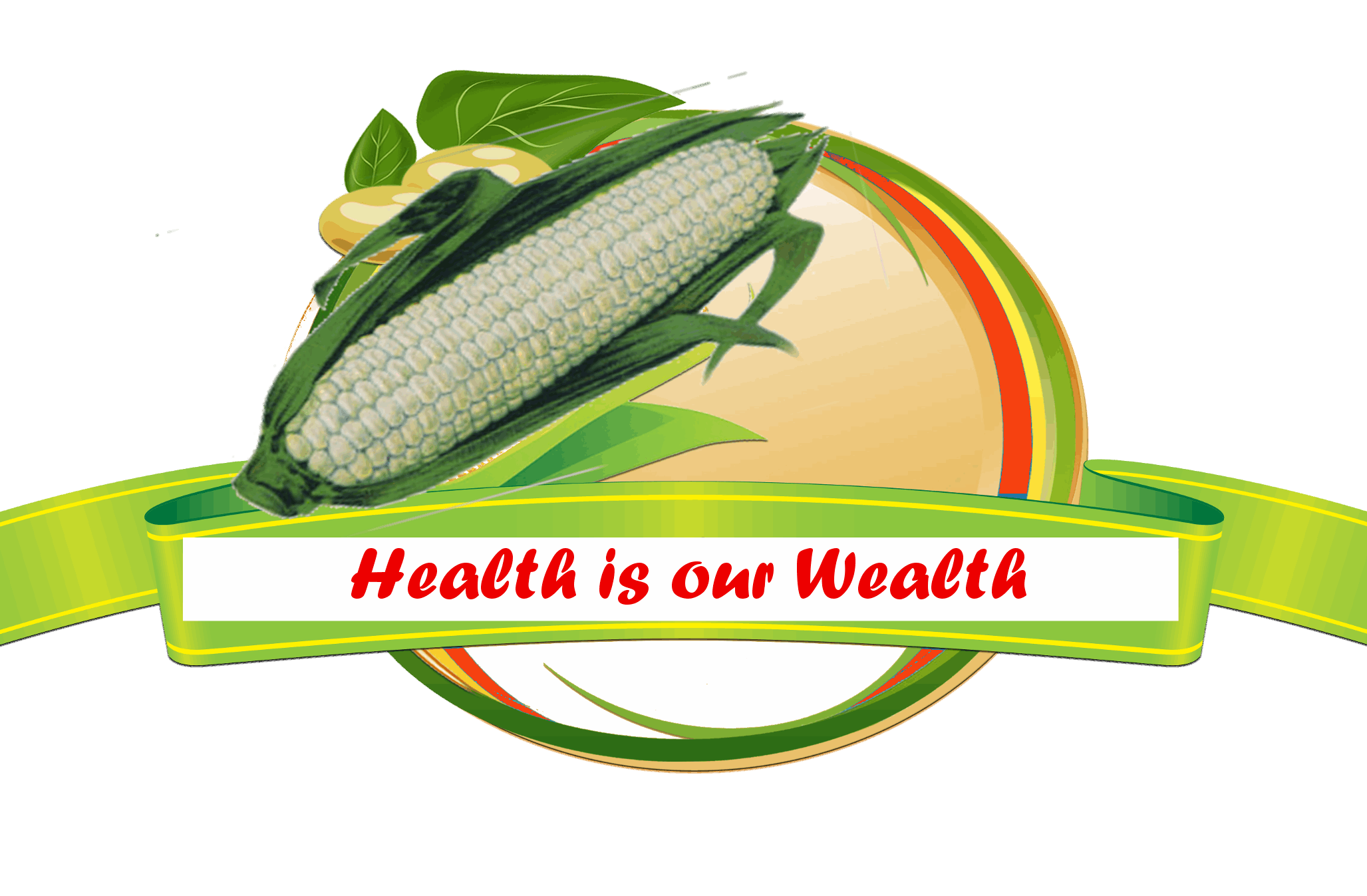 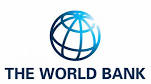 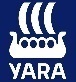 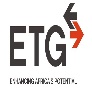 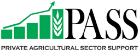 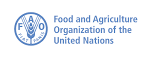 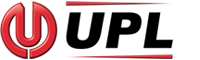 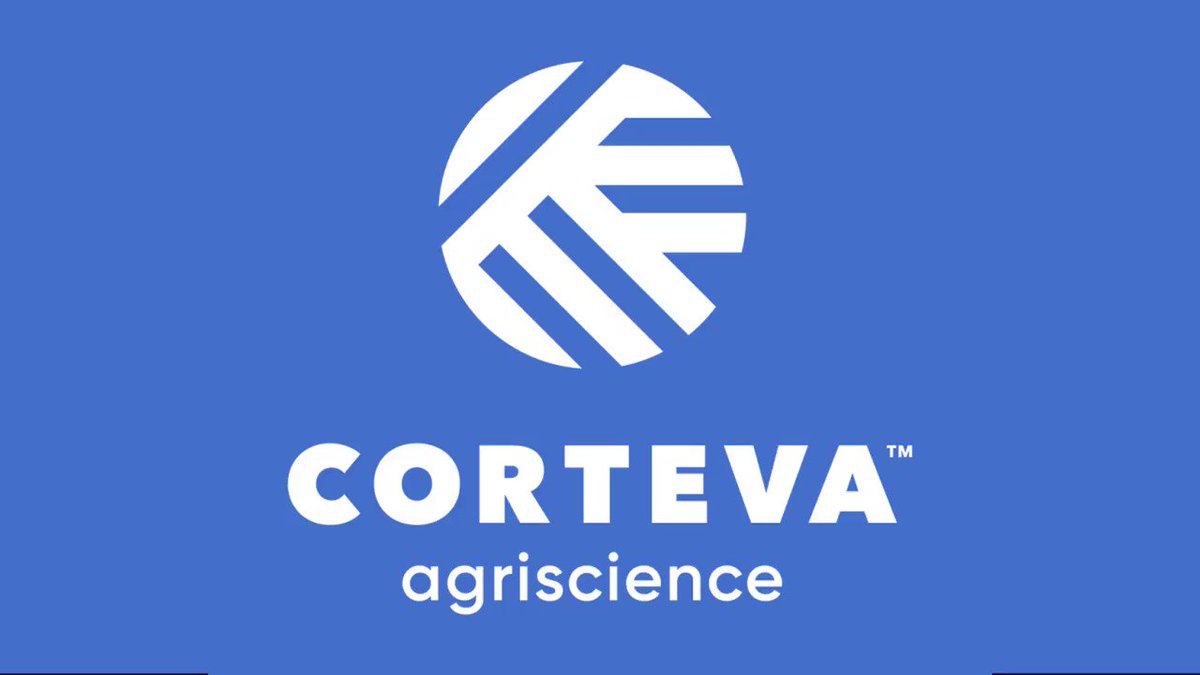 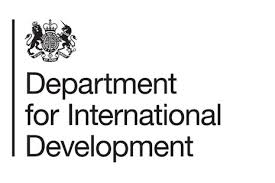 Results Framework and Targets
Tanzania Country Results Framework
Tanzania Country Results Framework
Key Country Indicators and Targets
Key Country Indicators and Targets
48
Key Country Indicators and Targets
Our delivery – Portfolio to date, emerging context, lessons learned, emerging priorities
30°0'0"E
35°0'0"E
40°0'0"E
Kagera
Mara
Mwanza
Shinyanga
Kigoma
Manyara
Manyara
5°0'0"S
Dodoma
Rukwa
Morogoro
Mbeya
Iringa
Inclusive Finance
Mechanization
Policy & Partnership
State capability
Agro dealer
Ruvuma
Extension
Seeds
AGRA  Selected Regions
Other Regions
Approved Grants, Tanzania
Grant type: Consortium(Kagera)
Grant Title: Agricultural Transformation for increased income and improved food security and livelihood among smallholder farmers in Kagera Region. Coverage: Kagera
Grant type: Gap-filling grant
Grant Title: Agricultural sector development programme (ASDP I & II); Coverage: National
78
1
Grant type: Gap-filling grant
Grant Title: Establishing a Mechanism to Monitor and Regulate Food Crop Commodity Exports; Coverage: National
Grant type: Gap-filling grant
Grant Title: Scaling up Local Seed Production and Distribution of Nitrogen Use Efficient  and Drought Tolerant Maize Varieties; Coverage: North Western Zone Regions
9
2
Grant type: Gap-filling grant
Grant Title: Policy Advocacy to Strengthen & Accelerate Agricultural Reforms in Tanzania; Coverage: National
10
Grant type: Gap-filling grant
Grant Title: Production, promotion and distribution of improved seeds of maize, sunflower and beans varieties to smallholder farmers; Coverage: Kigoma and Kagera
3
Grant type: Gap-filling grant
Grant Title: SAGCOT Integrated Knowledge and Information for Agriculture (SIKIA); Coverage: SAGCOT Region;
11
Grant type: Consortium (Kigoma)
Grant Title: Integrated Project to Increase Income and Improve Food Security and Livelihood among Smallholder Farmers in the Western Tanzania, Kigoma Region;  Coverage: Kigoma
Grant type: Gap-filling grant
Grant Title: Start-up Grants to Rural Agro-Dealers in Sumbawanga and Katavi Regions
4
12
Grant type: Consortium (Sumbawanga)
Grant Title: Promoting Market led Approach to improve profitability of beans, Maize and Rice in Sumbawanga cluster; Coverage: Sumbawanga
Grant type: Gap-filling grant
Grant Title: Empowering Smallholders through Mechanized Agriculture
13
5
Grant type: Gap-filling grant
Grant Title: e-Verification system for Agricultural Inputs in Tanzania
14
Grant type: Consortium (Ihemi Ludewa)
Grant Title: Linking farmers to input and out markets to spur maize, beans and soybean productivity in Ihemi-Ludewa  Cluster;   Coverage: Ihemi-Ludewa  Cluster
6
Grant type: Gap-filling grant
Grant Title: SHF Seasonal Income  Smoothening  and   Produce Market  Access.
15
Grants
Notes
*Bigger Circles/Pie charts shows consortium grants
*Smaller circle shows stand alone/gap filling grants.
*Circles/Pie charts leaning on the county outline illustrate grants covering multiple locations
Tanzania Cropping Seasons
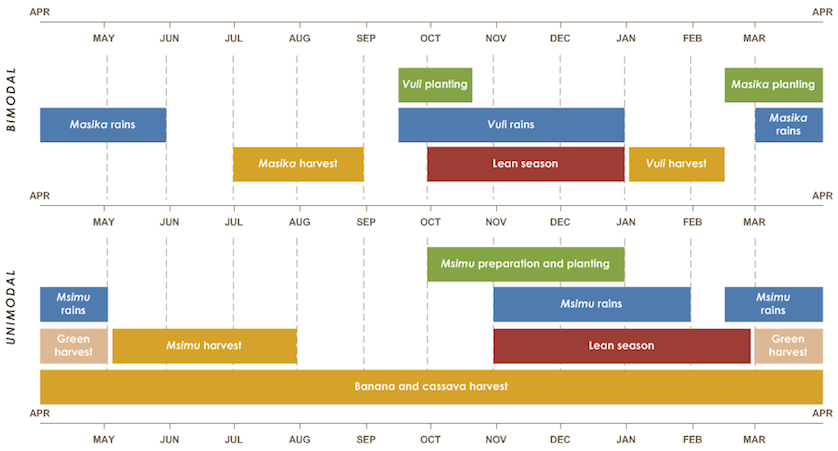 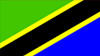 Details of Existing Portfolio of Investments in Tanzania
Details of Existing Portfolio of Investments in Tanzania
Details of Existing Portfolio of Investments in Tanzania
Results from Investments in Tanzania To Date
Details of Proposed Investments in Tanzania
As outlined in AGRA’s Tanzania strategy, the focus on Policy and State Capability investments will be on  implementation of flagships designed in the NAIP, strengthening monitoring and evaluation in the ministry, digitization and policy reforms to ensure an enabling environment for Ag, transformation. The proposed investment for this body of work in 2019 are outlined below:
Emerging issues/Lessons Learned Leading to Opportunities
Emerging Opportunities for Tanzania
The Team
The Team
Regional Head: Prof. Nuhu Hatibu
Direct Reporting
Dual Reporting
Country Manager: Vianey Rweyendela
Program Officer-FtMA and PHM
Edward Agaba
GST  3 Grants Gilbert Moshi
Program Officer - Policy
Liston Njoroge
Program Officer-YWS/Ihemi
Stella Rwiza
Associate Program Officer-North
Seleman Kaoneka
GST Finance Administrator Frederick Sangawe
GST 3 M&E Officer
Nicholas Obare
Associate Program Officer
Donald Mizambwa
Associate Program Officer
Ipyana Mwakasaka
Associate Program Officer  IF - Lilian Mwamdanga
Associate Program Officer
Japhet Laizer
Admin Assistant
Agnes Mwaisaka
Driver
Ramadhani Vuai
Regional Head, East Africa
Nuhu Hatibu
Tanzania and East Africa Organogram
Country Manager
Vianey Rweyendela
Program Coordinator
Agnes Mwaisaka
Driver
Ramadhan Vuai
HQ- based Technical Support
HQ Administrative
PIATA Chief of Party 
Vanessa Adams
Head of Procurement
Frank Muvinyi
PIATA Deputy Chief of Party Tadele Gelan
Head of Grants Management
Ignatius Mutula
Program Officer – State Capability-Liston Njoroge
Grants Officer
Gilbert Moshi
Head of Seed Research & Systems Development George Bigirwa
Head of Communications
Waiganjo Njoroge (interim)
Head of Policy and Advocacy, Boaz Keizire
M & E Officer
Nicolas Obare
Chief Finance Officer
Lilian Nyang’aya
Head of Gender
Amanda Satterly
Program Officer-Ihemi/PHM
Stella Rwiza
Program Officer-PFtMA/PHM
Edward Agaba
Finance Administrator
Fredrick Sangawe
Head of Inclusive Finance 
Hedwig Siewertsen
Associate Program Officer  - Inclusive Finance
Lilian Mwamdanga
Key
Head of Soil Fertility & Fertilizer Systems 
Rebbie Harawa
Associate Program Officer –Kagera
Ipyana Mwakasaka
Field Based staff
Head of Extension & Capacity Building
Paul Seward
Associate Program Officer – Kigoma
Donald Mizambwa
Based in Nairobi
Head of Country Support
Thierry Ngoga
Associate Program Officer – SUKA-Japhet Laizer
Head of M&E and Knowledge Management , Daudi Sumba
Dar es salaam Based Staff
Compliance Officer
Grace Mwai
Associate Program Officer – North Selemani Kaoneka
Head of Strategy and Analytics
Anne Maria
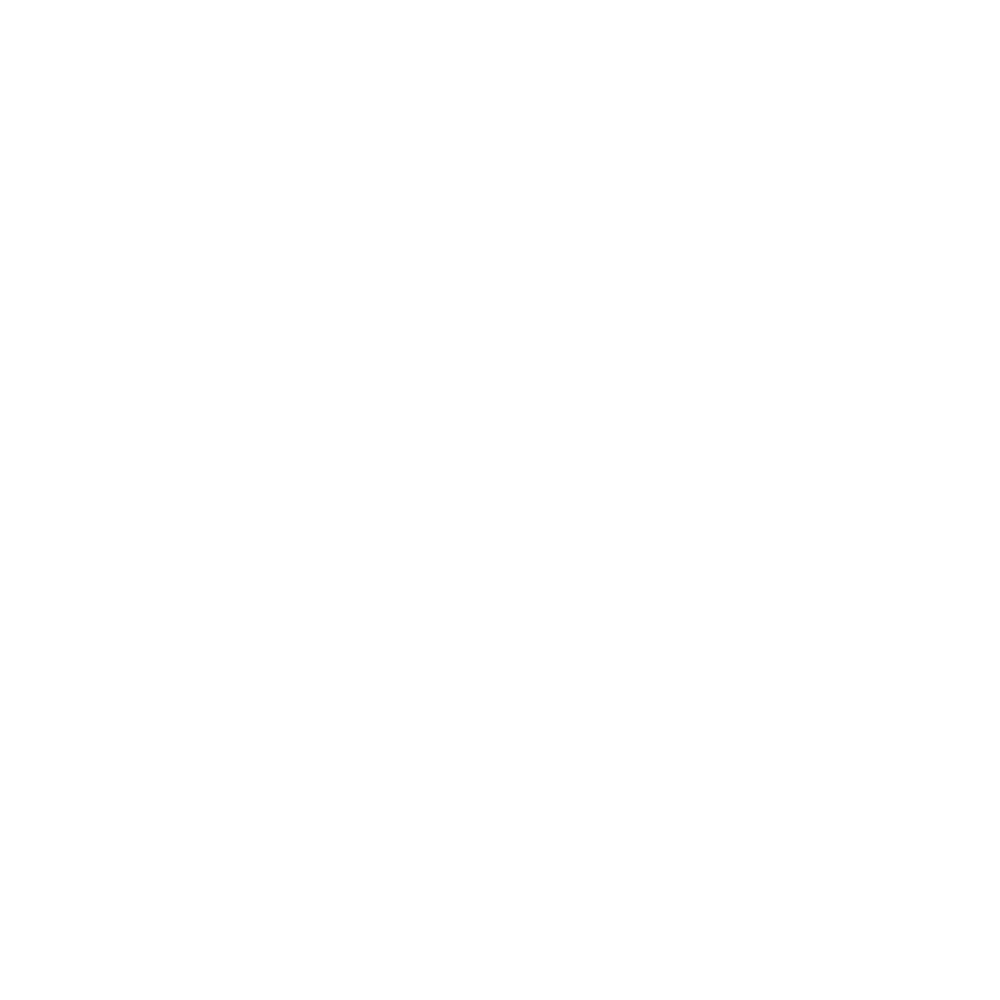 Annexes
Expected Outcomes
Tanzania Case Study
Background
The Resolution
In 2017/2018 Tanzania produced 6.6M MTs of maize, against domestic demand of 5.4M MTs leading to a surplus of 1.2M MT.
In the same period, the government was implementing an export ban, limiting opportunity for cross-border market 
In 2018 maize producer prices declined to $74/MT from an average of $150 (a 5-year low) due to excessive carryover stocks from the 2017 season following the export ban
AGRA engaged with the government leading to the Minister of Agriculture forming a taskforce to provide recommendations on export ban
Taskforce which had two AGRA staff and selected government staff prepared a concept note that was submitted to AGRA
AGRA accepted Minister’s formal request for a project to address administrative and system triggers of export bans
Project proposal developed and approved for funding
The project is being implemented by a taskforce that has government and ESRF
A system for monitoring and regulating food exports
A revised methodology for food crop production forecasting and assessment
Proposed operational linkage mechanism between TMX and the key players
Recommendations and a guide for development of the national food security strategy
Country Case Study
Challenges Encountered
Frequent changes in political office holders e.g., Ministers, P.S. slows down implementation
Policy and regulatory reforms are necessary slow and could take many years to complete
Implementation of the project involve coalitions of partners in government and the civil society. Managing and satisfying competing priorities of different partners is a challenge
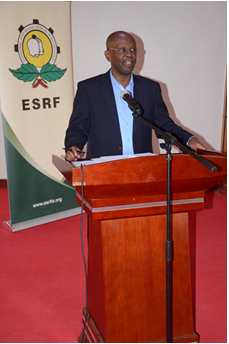 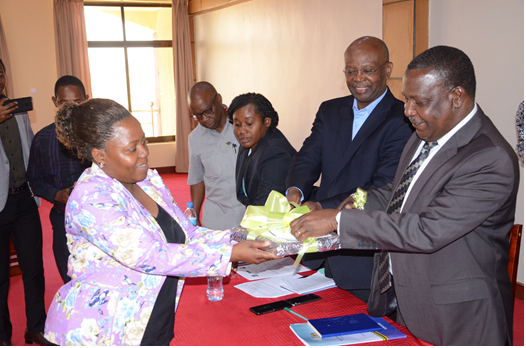 Outcomes
Minister formally lifted export ban vide budget speech. However, that decision needs to be anchored in law to make it permanent 
More work is needed to remove export trade barriers, especially the NTBs
Government keen to remove export bans
Dialogue with policy decision makers key to solving policy and regulatory bottlenecks
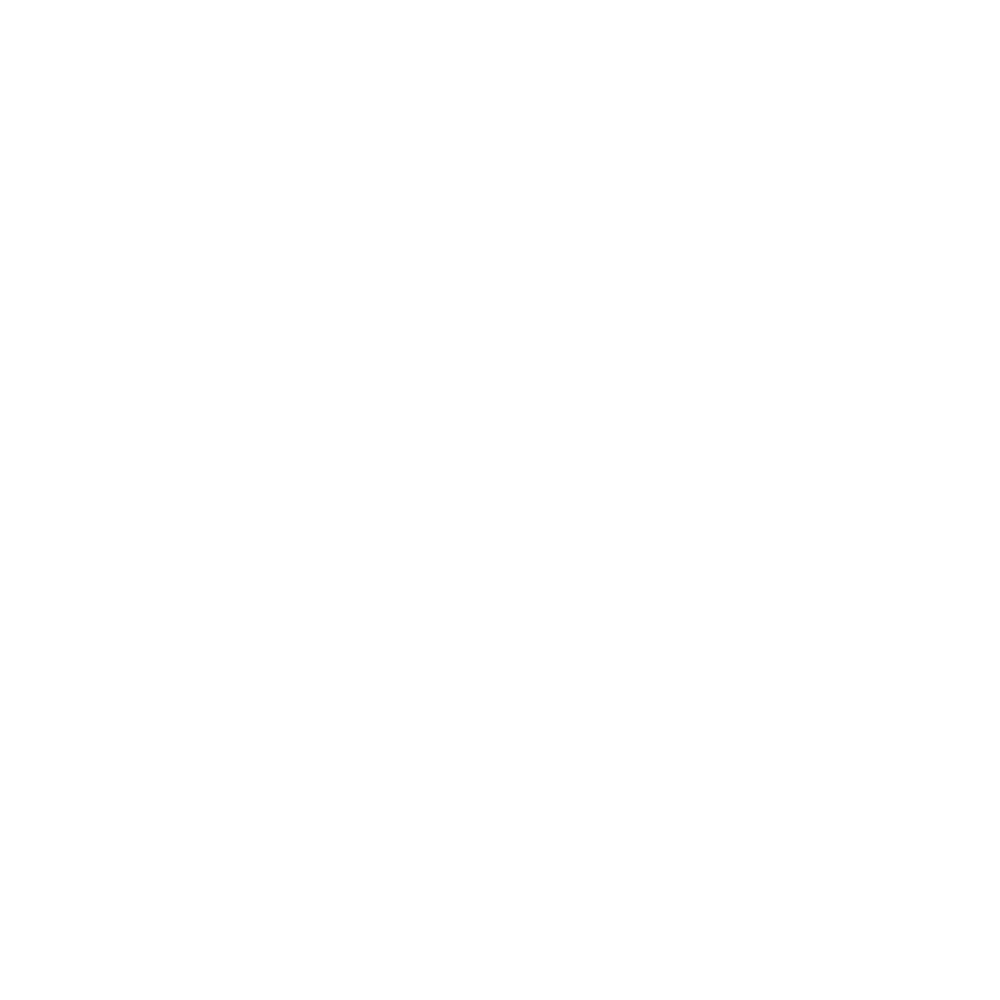 AGRA Institutional Results Framework and theory of change
AGRA Strategy Results Framework
Goal: Catalyze and Sustain an Inclusive Agricultural Transformation in Africa to increase incomes and improve food security
Objective 2:
Strengthened and expanded access to output markets
Objective 3:
Increased capacity of small holder farming households and agricultural systems to better prepare for and adapt to shocks and stresses
Objective 4:
Strengthened continental, regional and government multi-sectoral coordination, and mutual accountability in the agricultural sector
Objective 1: 
Increased staple crop productivity for smallholder farmers
Objectives
Primary Outcomes
Outcome 8: Strengthened national and regional level agriculture sector system functioning
Outcome 2: Increased adoption of Agriculture productivity enhancing technologies
Outcome 4: 
Increased agricultural employment and entrepreneur-ship
Outcome 1: Strengthened agricultural input systems, technology development and supply chain
Outcome 7: 
Reduced impact of agricultural volatility
Outcome 5: 
Increased use of structured markets
Outcome 6: Strengthened and expanded business development, financial and risk management services in agriculture value chain
Outcome 3: Reduced post-harvest losses
Cross-cutting outcomes
9. Strengthened regional and national agricultural enabling policy environment
10. Increased women empowerment and livelihoods in agriculture
11. Increased youth empowerment and livelihoods in agriculture
12. Strengthened capacity for farmers and other focus agricultural value chain actors
13. Strengthened Public and Private Partnerships in agriculture
Policy and State Capability Theory of Change
AGRA’s Strategic Goals
Increased incomes and improved food security
Increased productivity (more productive small holder farming units and SMEs )
Increased resilience (more adaptive and  resilient households  to shocks)
Increased regional trade (intra-Africa trade) in agricultural commodities and inputs
Functioning systems
Increased private sector investment along the value chain (input production and delivery, farm  production, distribution, processing  and retail)
Appropriate regulatory framework for the agricultural sector in place and operational
Reduction and elimination of barriers to domestic and regional trade
Non-state actors
Increased private sector investment along the value chain (input production and delivery, farm  production, distribution, processing  and retail)
Increased private sector participation in cross-border and domestic trade 
Non-state actors actively engaged in the accountability processes
Partnerships
Work with partners at all levels to:
Crowd in private capital in  support of small-holder agricultural development 
Derive synergies and reduce duplication of effort likelihood of transformation within 
Derive synergies in order to increase the reach of AGRA’s investments (impact at scale)
Outcomes
The public sector 
Increased public sector investments in agriculture
Public sector investments are generating priority and sufficient public goods that de-risk the sector
Appropriate policies providing incentives for private sector investments including public private partnerships in place and operational
Mutual accountability systems and platforms that are aligned to the continental scorecard in place and operational
So that the target population, institution or resource change
Public Sector / governments have 
Sector strategies defining priority areas for investment and policy reform
Mobilized public sector, development partners and non-state actors to invest in /implement priority programs  that drive agricultural transformation and facilitate regional trade
Better coordinated sector investment programs
Is championing the necessary policy reforms to drive agricultural transformation and facilitate  regional trade
Accountability systems that sustain commitment, encourage results focus and ensure delivery
Investment areas 
Develop appropriate sector strategies and investment plans for agricultural transformation
Formulate appropriate policies that catalyze and sustain agricultural transformation and promote regional trade
Implement sector plans and policies in order to  generate sufficient public goods that de-risk the sector, attract   private capital   investment and facilitate regional trade
What AGRA does
Farmer and Systems development Theory of Change
AGRA’s Strategic Goals
Increased incomes and improved food security
State capacity and policy 
Develop state capability to:
Develop appropriate sector strategies and investment plans for agricultural transformation
Formulate appropriate policies that catalyze and sustain agricultural transformation and promote regional trade
Implement sector plans and policies in order to  generate sufficient public goods that de-risk the sector, attract   private capital   investment and facilitate regional trade
Increased resilience (more adaptive and  resilient households  to shocks)
Increased productivity (More productive small holder farming units and SMEs)
So that the target population, institution or resource change
Outcomes
Partnerships
Work with partners at all levels to:
Crowd in private capital in  support of small-holder agricultural development 
Derive synergies and reduce duplication of effort likelihood of transformation within 
Derive synergies in order to increase the reach of AGRA’s investments (impact at scale)
Farmers using
 Improved production,  management  technologies and practices 
Agricultural credit and financial services 
Improved post harvest management technologies and practices
Early warning weather and market intelligence information
Non-state actors
Large, MSMEs  producing and  delivering inputs, extension, services to farmers in response to demand from farmers
  Bank and non-bank institutions providing financial and credit services to MSMEs and farmers 
Large, MSMEs providing off-taking,  warehousing and processing services
Investment areas 
Strengthening agricultural input systems, technology development and supply chain
Developing and strengthening extension and advisory  services 
Developing and strengthening early warning weather and market information systems
Developing and strengthening  responsive agricultural finance and credit systems 
Developing and strengthening stable reliable and remunerative output markets
Farmers and other value chain actors have improved access to 
Inputs (fertilizer, seeds); Extension services (knowledge and information); Credit and financial services, stable and remunerative markets, early warning and market intelligence information
What AGRA does
Partnerships development Theory of Change
AGRA’s Strategic Goals
Increased incomes and improved food security
Increased resilience (more adaptive and  resilient households  to shocks)
Increased productivity (More productive small holder farming units and SMEs)
State capacity and policy 
Develop state capability to:
Develop appropriate sector strategies and investment plans for agricultural transformation
Formulate appropriate policies that catalyze and sustain agricultural transformation and promote regional trade
Implement sector plans and policies in order to  generate sufficient public goods that de-risk the sector, attract   private capital   investment and facilitate regional trade
Outcomes
So that the target population, institution or resource change
Partnerships for implementation
Increased reach of AGRA systems grants
Reduced /elimination of duplication of efforts and wastage 
Faster progress towards and achievement of intended outcomes and impacts
Increased likelihood of achieving the desired outcomes and impacts
Partnerships  for scaling up 
Increased public private partnerships
Increased access to technologies knowledge and information 
Increased private sector investments at scale
Increased transboundary trade
Partnerships have then following catalytic effect
Systems grants consortia addressing priority bottlenecks in specific geographies
Partnerships for policy advocacy influencing policy formulation and implementation
Development partners investment programs and projects are aligned to derive synergies and avoid duplication
Mutual accountability platforms and processes are defined by partnership objectives
AGRF serving as the premier partnership platform for shaping agricultural development agenda in Africa
What AGRA does
Investment areas
Mobilizing inclusive investments in Agriculture
Creating a private-sector led leadership agenda
Build partnerships with leading private sector champions to leverage entire ecosystem and build partnerships around knowledge and intelligence sharing
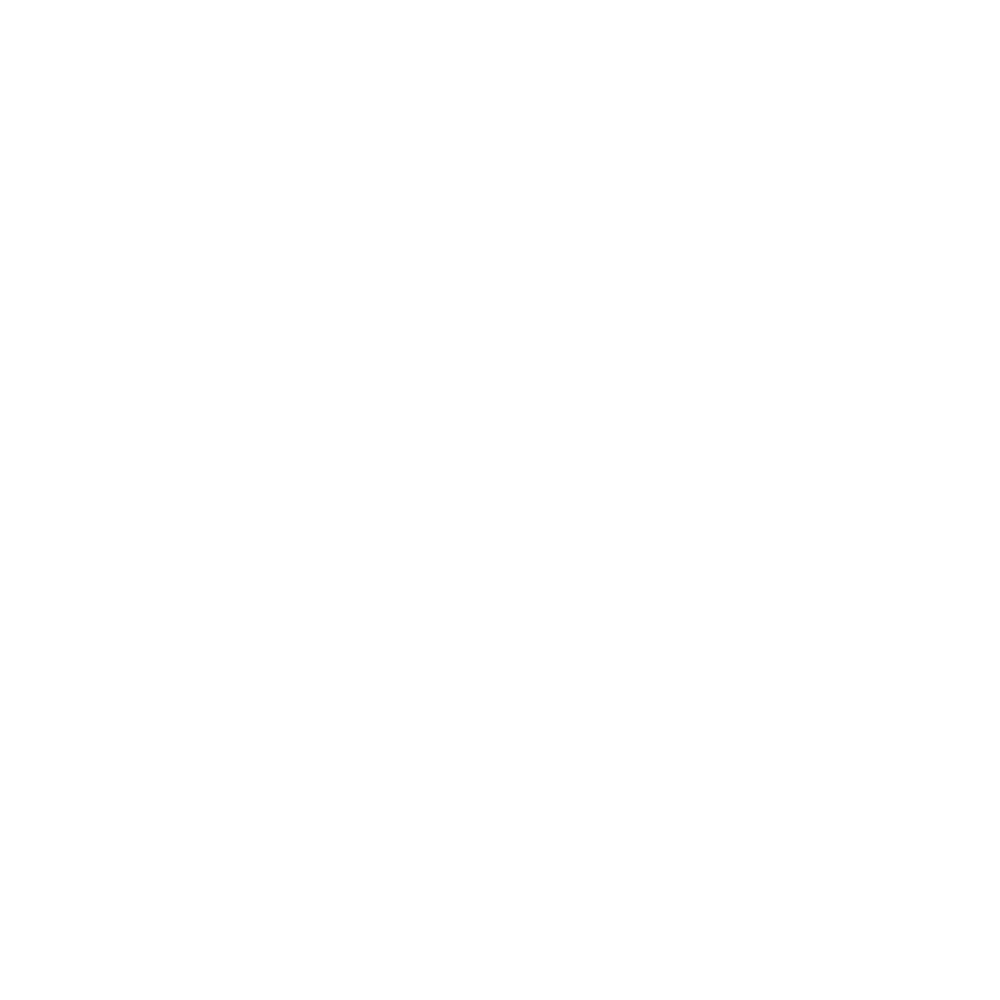 References
Agriculture Climate Resilience Plan 2014-2019
http://www.tzdpg.or.tz/fileadmin/documents/external/national_development_frameworks/ASDP2_Final_Document_20_May._2016__after_edit__1_.pdf
http://www.tzdpg.or.tz/fileadmin/documents/external/national_development_frameworks/ASDP2_Final_Document_20_May._2016__after_edit__1_.pdf  
https://datacatalog.worldbank.org
https://datacatalog.worldbank.org |  2. www.fao.org/faostat |  3. http://www.fao.org/tanzania/fao-in-tanzania/tanzania-at-a-glance/en
https://www.swedenabroad.se/en/about-sweden-non-swedish-citizens/tanzania/development-cooperation-with-Tanzania/private-sector-development-and-agricultural-markets/
National Survey and Segmentation of Smallholder Households in Tanzania:https://www.cgap.org/sites/default/files/Working-Paper-Smallholder-Survey-Tanzania-May-2016.pdf
Tanzania Ministry of Industry and Trade. Small and Medium Enterprise Policy. 2003.
The economic lives of smallholder farmers: http://www.fao.org/3/a-i5251e.pdf
World Bank Enterprise Surveys. Tanzania Country Profile 2013
www.fao.org/faostat